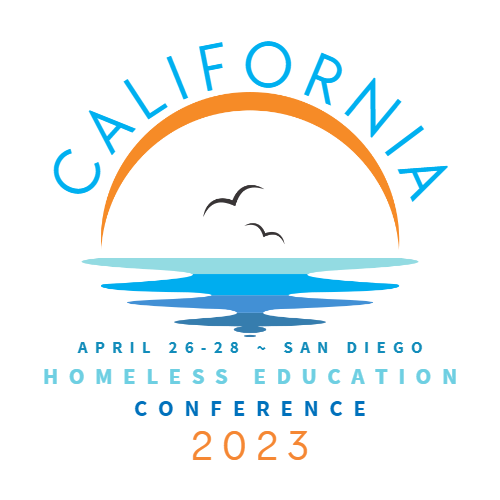 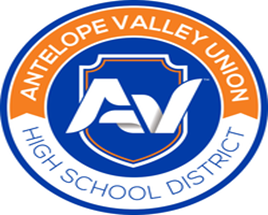 Creating a District-wide System of Support:
A Holistic Approach to meet the needs of McKinney-Vento Youth
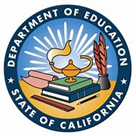 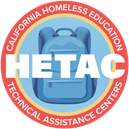 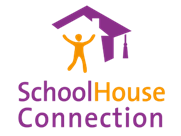 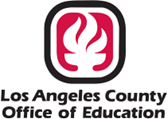 Welcome!
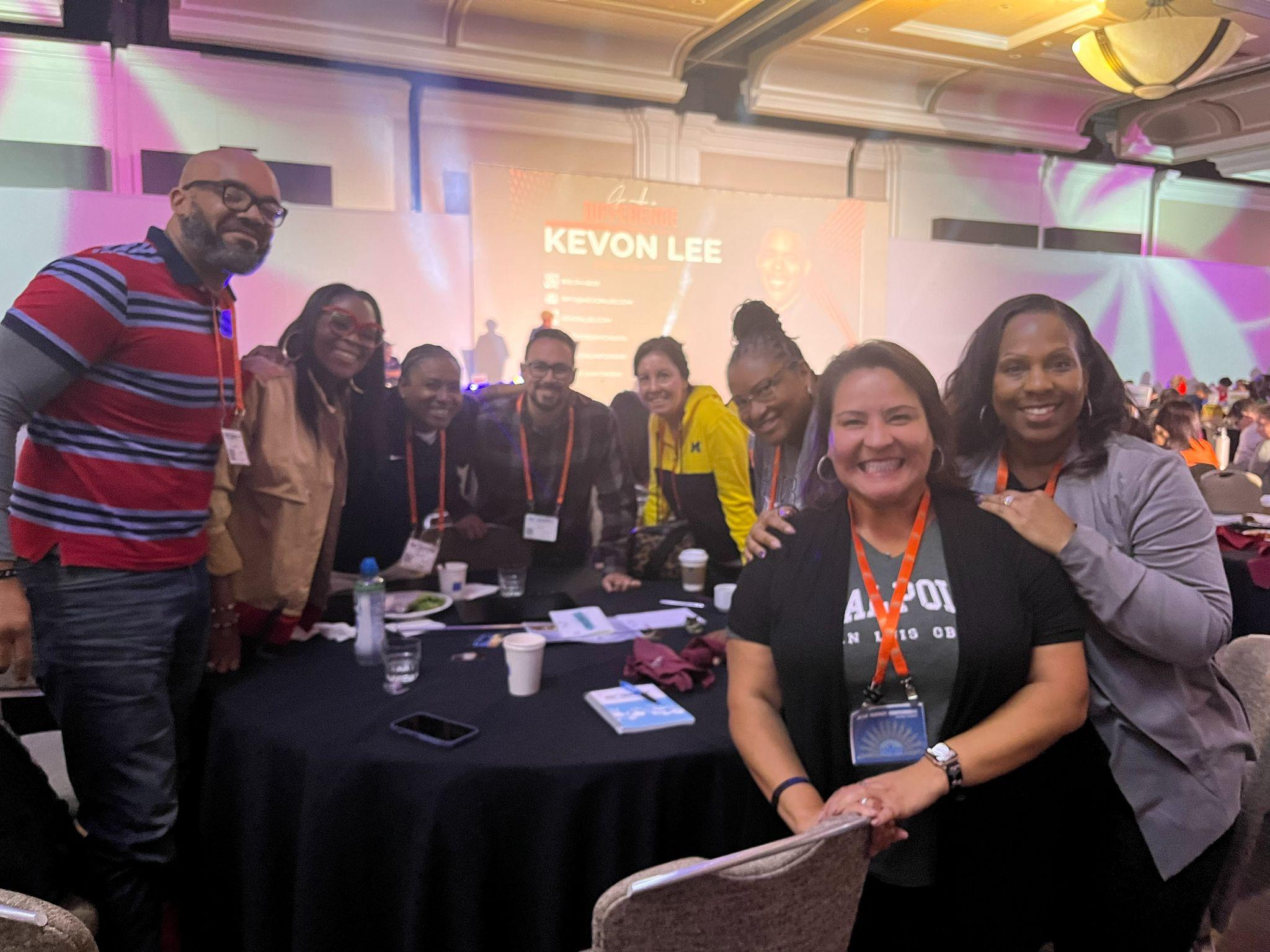 Dr. Robert Harris
Yasmin Dorado
Angie Fields
Makeba Hale
Kalani Logan
Cynthia Mesler 
David Rivas 
Dr. Kathryn Taylor
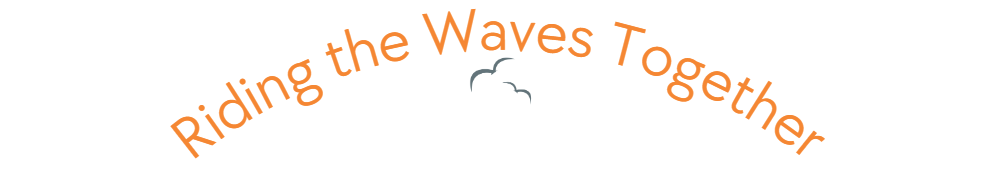 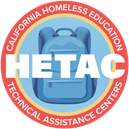 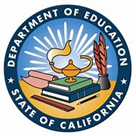 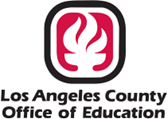 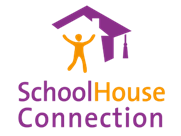 © 2023 CA Homeless Education Conference
Today’s Objective
Today I will see how one district has developed a whole child approach systems of support specifically for youth experiencing homelessness (McKinney-Vento)

So that I can adapt/adopt/apply strategies in my own program

I’ll know I got it if I can take something back to use in my role
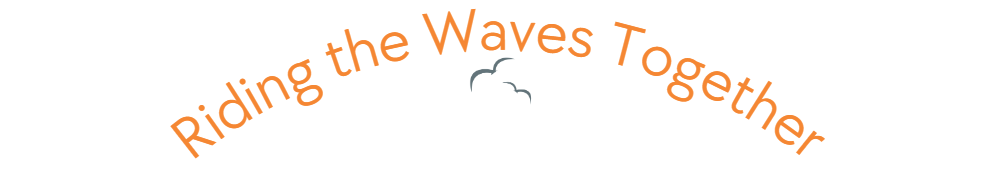 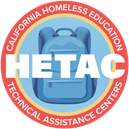 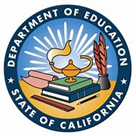 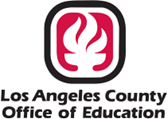 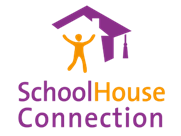 © 2023 CA Homeless Education Conference
Agenda
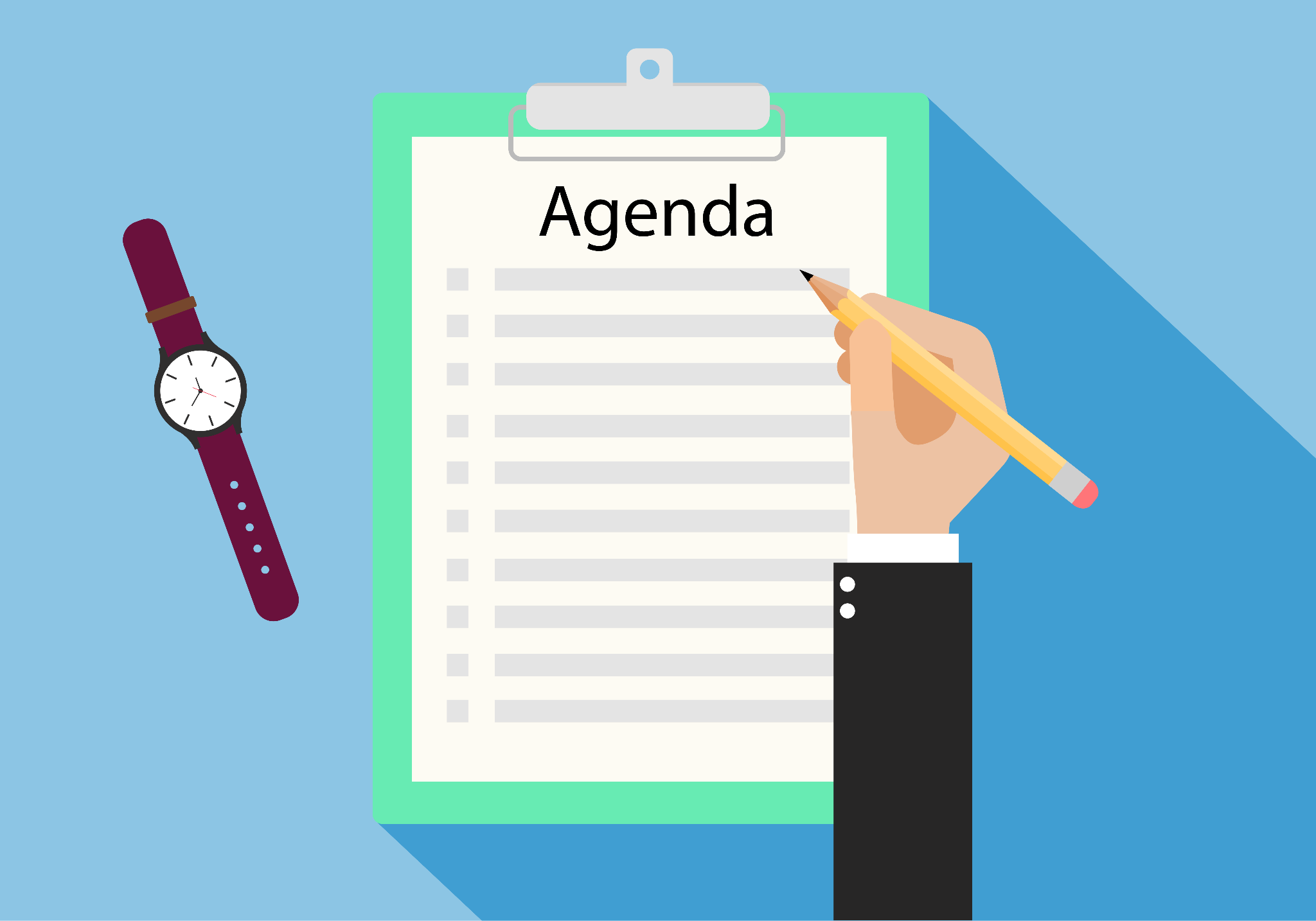 Welcome/Introductions
AVUHSD 
Equity Mindedness
MTSS and McKinney-Vento Youth 
Data snapshot
Innovative Hope Scholar Mentor Program
College/Career Pathways Role of the Counselor
Independent City
Professional Development 
Q and A
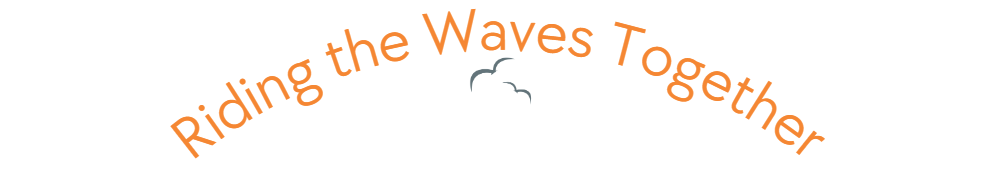 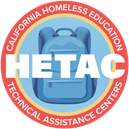 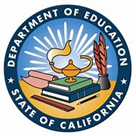 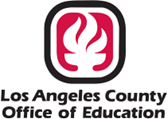 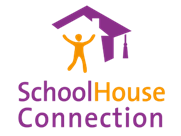 © 2023 CA Homeless Education Conference
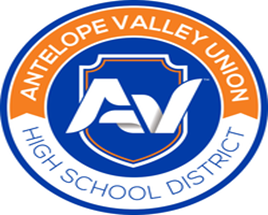 Antelope Valley Union High School District
Mission: To Provide a safe and secure learning environment that promotes a rigorous curriculum and enables our students to develop necessary academic, technical, and work-related skills of the 21st Century.

Vision: Every student who graduates will be prepared to pursue college and any Career to which he or she aspires.

Our why:  To give our best everyday so those we serve can give their very best.
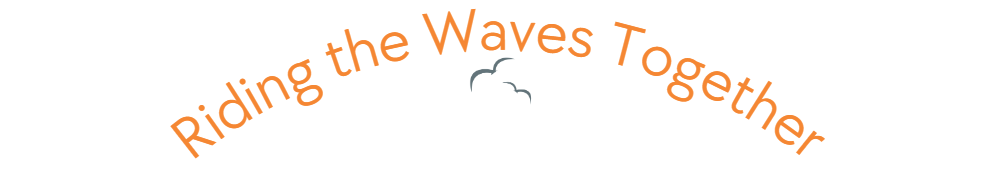 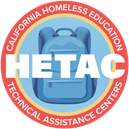 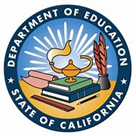 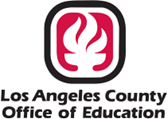 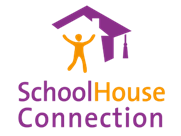 © 2023 CA Homeless Education Conference
AVUHSD DEFINITION OF EQUITY
Equity in education is valuing diversity as well as examining, implementing, and accessing systems to ensure opportunities for the success of our AVUHSD community. This requires understanding unique challenges and barriers in order to facilitate full participation in our organization.
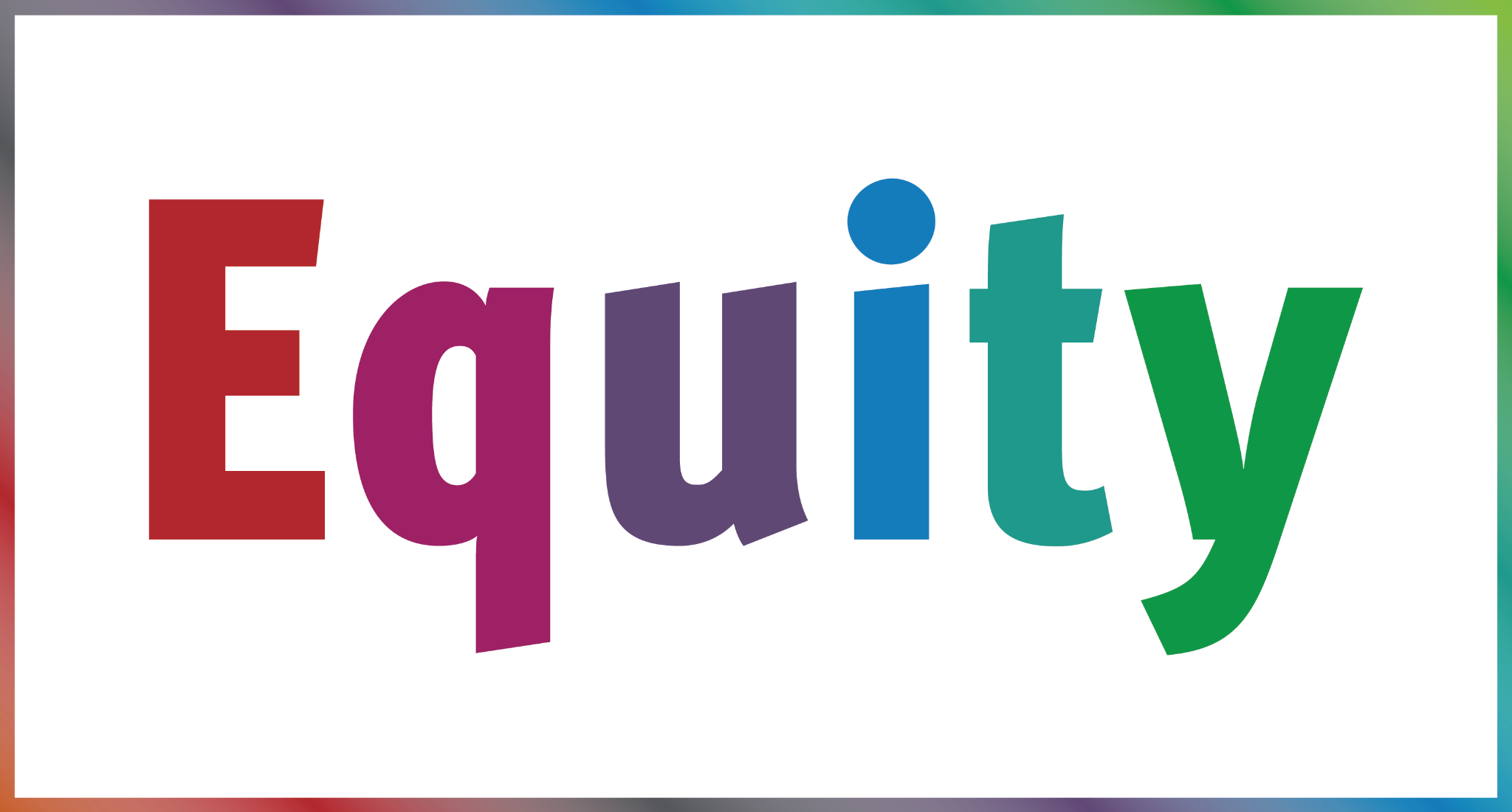 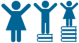 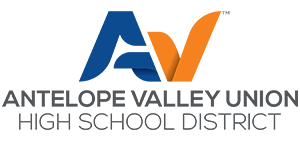 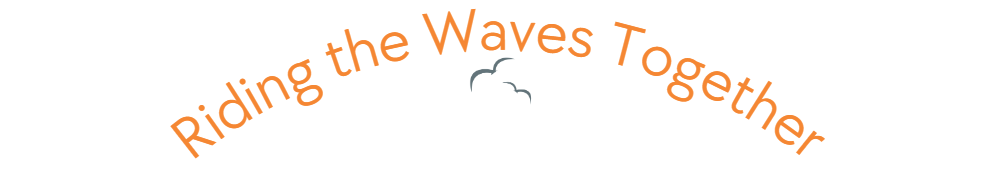 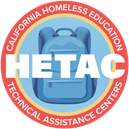 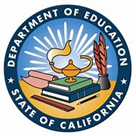 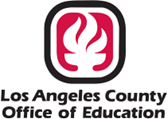 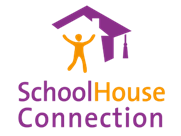 © 2023 CA Homeless Education Conference
Equity-Mindedness
To become “equity-minded”, we must: 
assess the impact of their current or past practices and acknowledge where things are not working 
understand inequities as a product (or failure of) of the structures, policies, and practices that they can control 
question their own assumptions and biases, and continually reassess their practices to create change
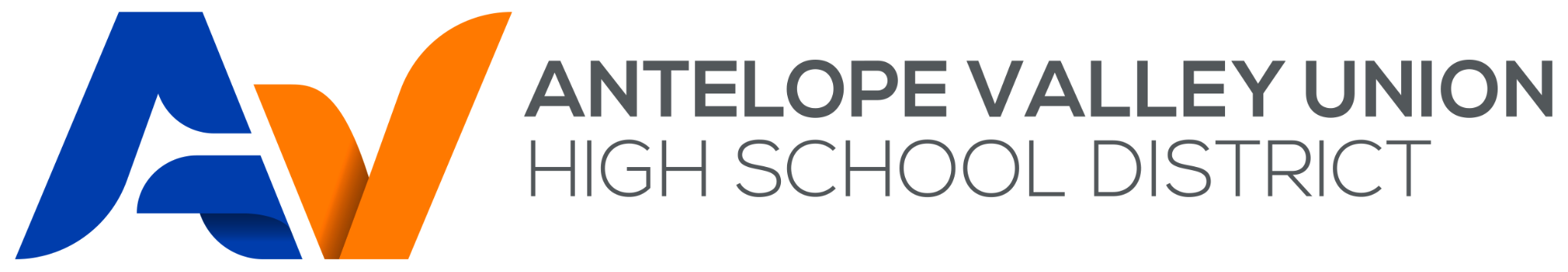 USC Center for Urban Education
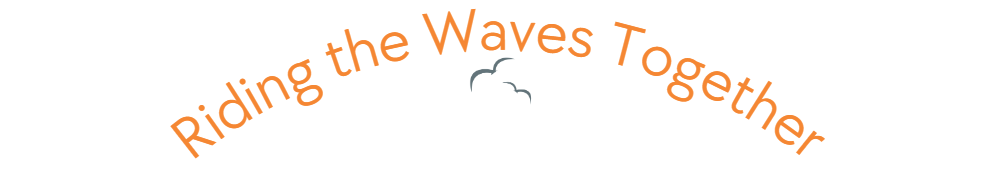 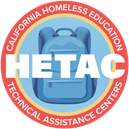 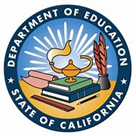 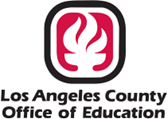 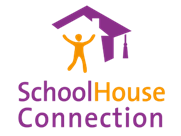 © 2023 CA Homeless Education Conference
AVUHSD MTSS Definition
AVUHSD Multi-Tiered System of Supports (MTSS) is a proactive, data oriented framework that explicitly and intentionally cultivates the academic, social-emotional, and behavioral development of all students through a layered continuum of evidence-based practices and reflective progress-monitoring in order to achieve well-defined student outcomes.
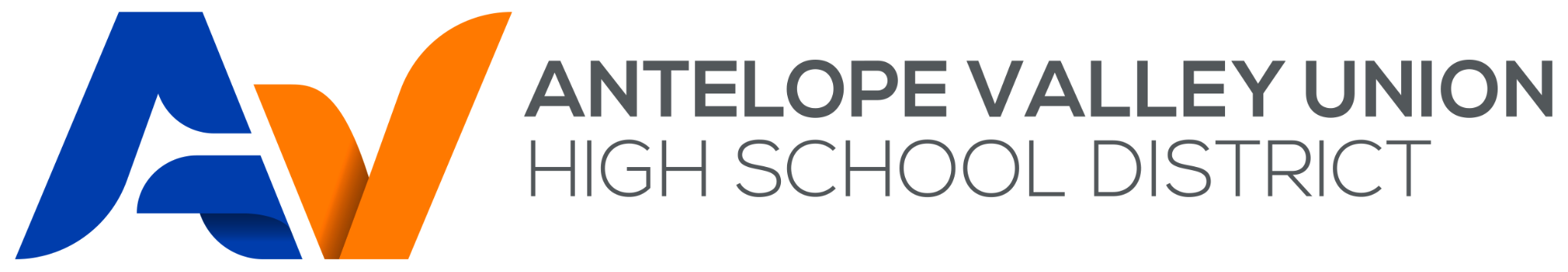 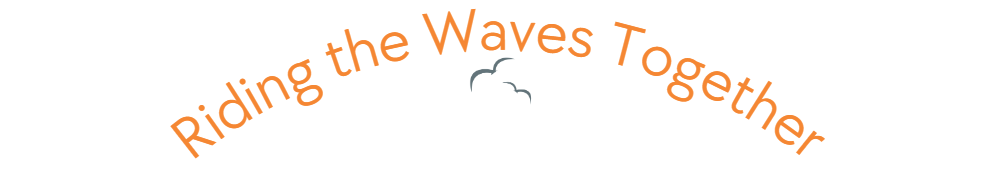 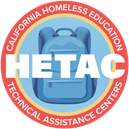 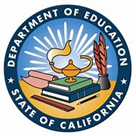 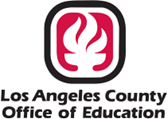 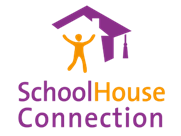 © 2023 CA Homeless Education Conference
[Speaker Notes: Yasmin]
AVUHSD Snapshot
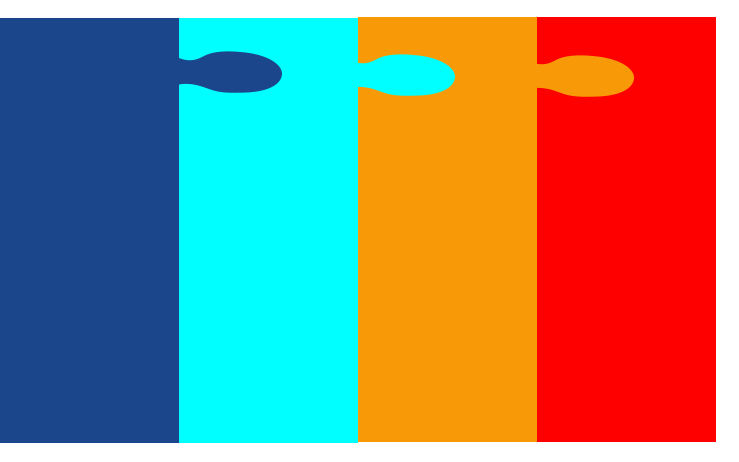 208
McKinney Vento- Youth
1%
1200
Square Miles
22000 +
        Students
14 Schools
8 High Schools
2 Alternative
2 Early College
2 Independent Charters
Aerospace Valley


Approx. size of Rhode Island
Title 1 District
73% SES
District-wide Academic Performance
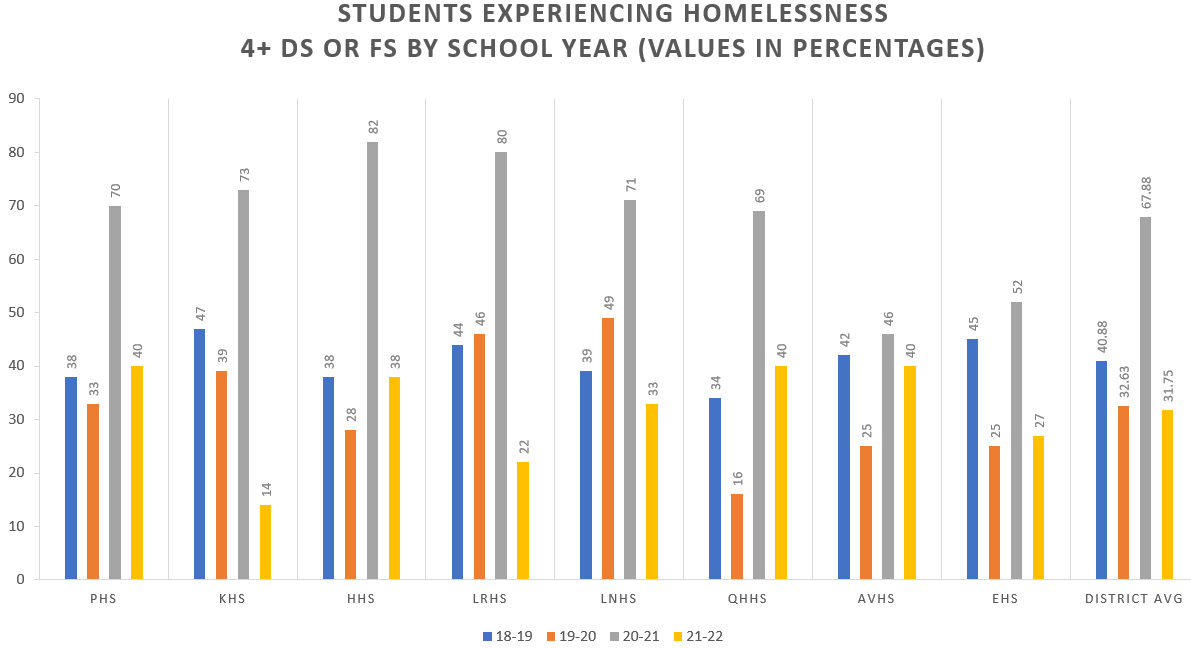 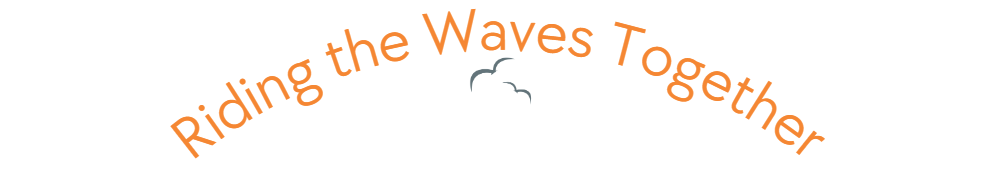 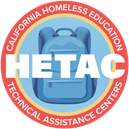 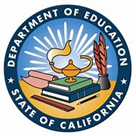 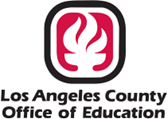 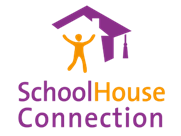 © 2023 CA Homeless Education Conference
District-wide Absenteeism Rates
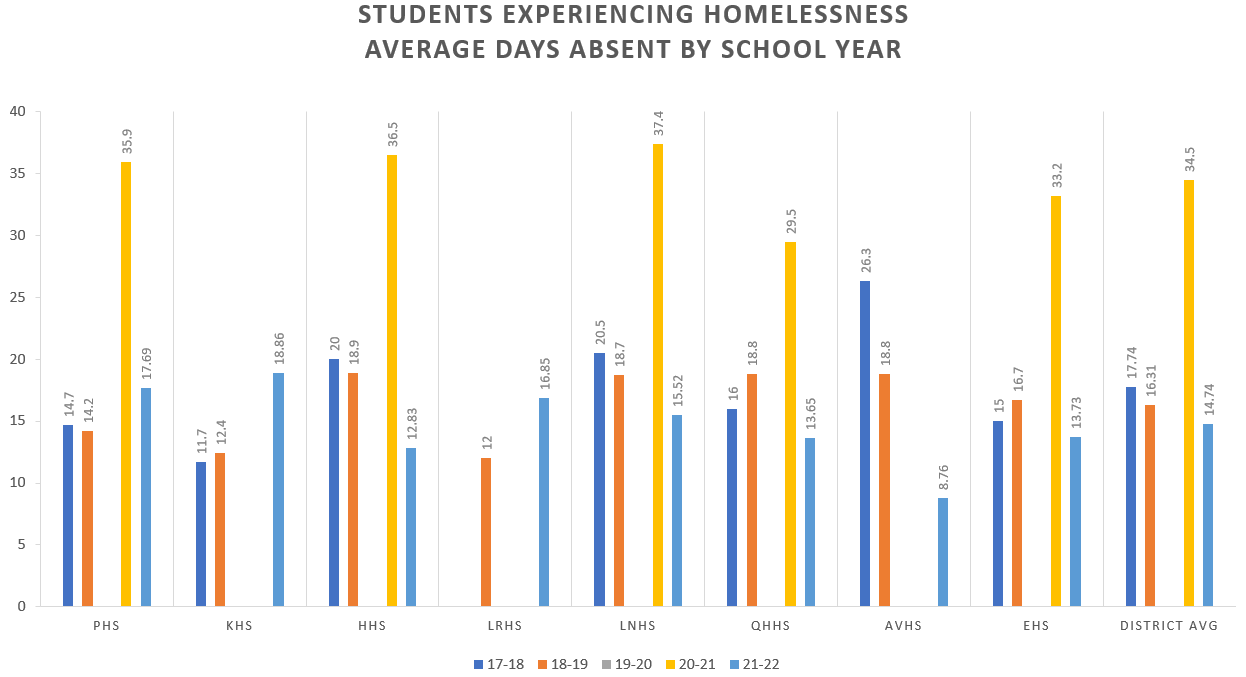 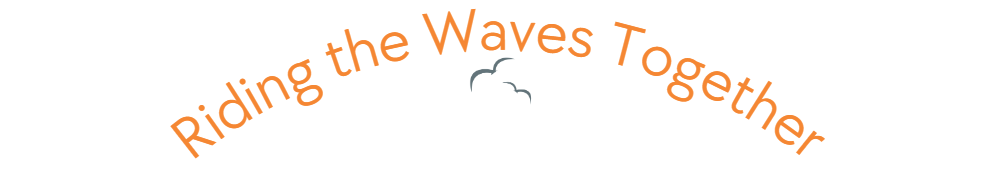 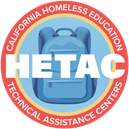 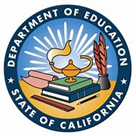 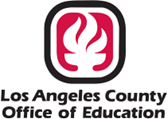 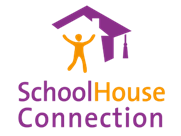 © 2023 CA Homeless Education Conference
Addressing the needs of McKinney-Vento Youth
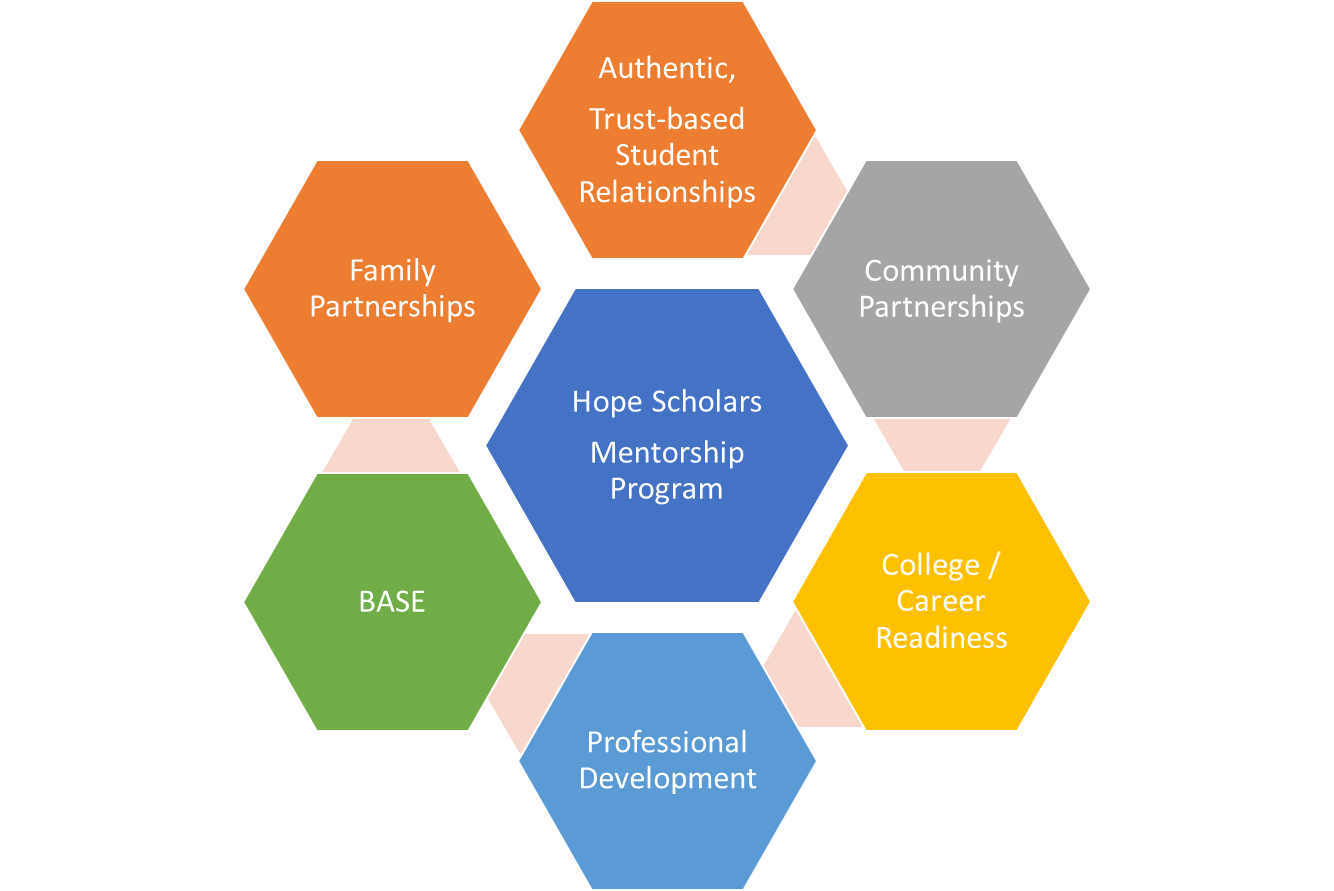 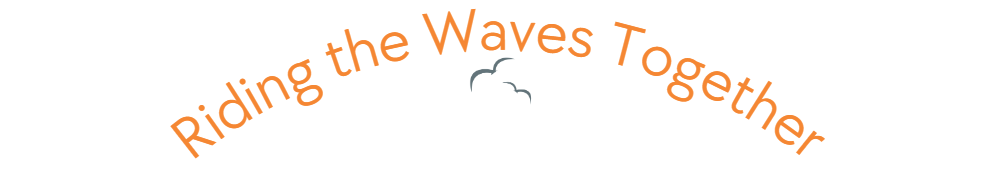 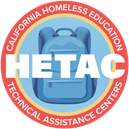 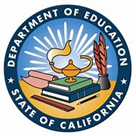 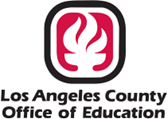 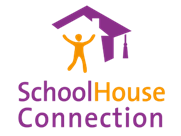 © 2023 CA Homeless Education Conference
Hope Scholars Mentorship Program
IAVUHSD nnovative practice was developed as part of the Homeless Innovative Practice Grant application process.
Our program is centered on promoting a culture of leadership, accountability and ownership among educational partners districtwide.
District-wide professional development (synchronous and asynchronous) for hope scholar mentors, families, administrators, classified staff and certificated staff.
Monthly and quarterly learning opportunities facilitated by the Coordinator of Student Services (Homeless Student Liaison)
Overarching goal is to continually develop the capacity of mentors and provide structured time to assess student performance metrics district-wide.
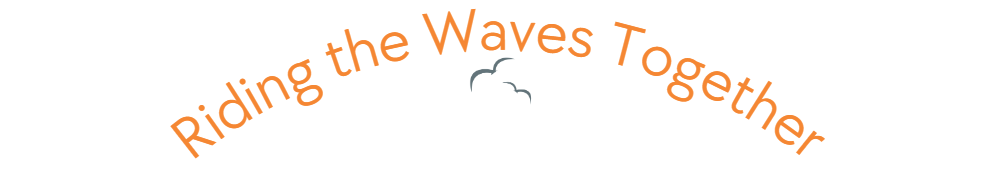 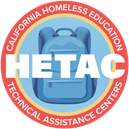 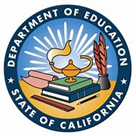 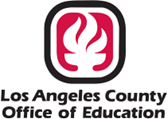 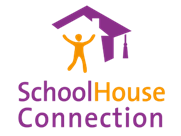 © 2023 CA Homeless Education Conference
McKinney-Vento Mentor: Kalani Logan (My Journey)
Community Attendance worker
Mentor for McKinney-Vento at Eastside High School
Advocate for McKinney-Vento Students in the following committees
-MTSS Tier 1, 2,3 committee member
-PBIS school wide culture team
My Journey as a McKinney-Vento Youth
Our AVUHSD growth supporting McKinney-Vento Youth
Training and learning skills to support our vulnerable youth
Monthly Meetings to support McKinney-Vento Youth
Attended National Conference of Homeless Youth
Current role as a mentor/ role model for our youth
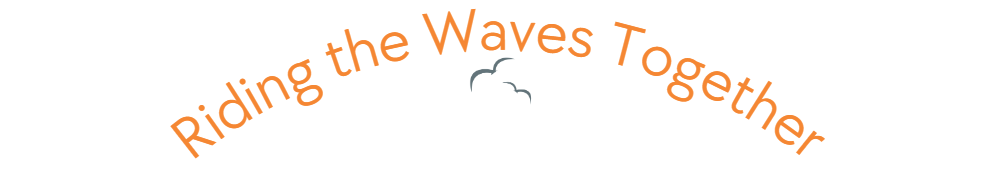 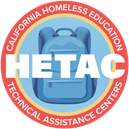 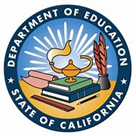 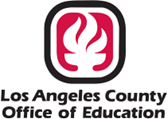 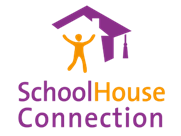 © 2023 CA Homeless Education Conference
McKinney-Vento Mentor at AVUHSD
ADVOCATE for McKinney-Vento Youth
-Support Enrollment and Homeless youth survey
-Initial enrollment Greet and Meet the student and family
-Data entry and data monitoring
-Connect the student and family to community resources
-Provide Educational supplies, backpacks, hygiene kits, chromebook, wifi etc..
-Shopping trips on any basic clothing needs that our youth may need
-Ensure that student gets a school orientation by a peer
-Monitoring  and Navigating student area of needs and supports
-Daily Check ins on campus, crisis, transportation needs 
-Formal quarterly checks on grades, attendance, behavior, fees 
-Refer to Counselor for graduation status and any mental health needs
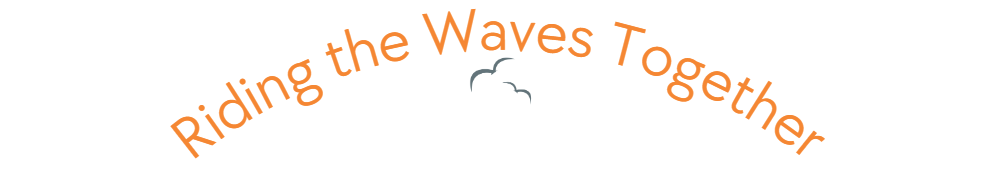 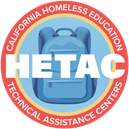 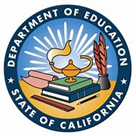 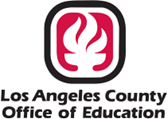 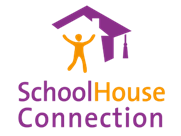 © 2023 CA Homeless Education Conference
Enrolling Homeless Youth
Student is identified
Counselor and CAW alerted
Counselor meets with student to discuss needs. 
access to wifi, chromebook, school supplies, bus pass
Monthly meetings with counselor to monitor progress
Community resources provided
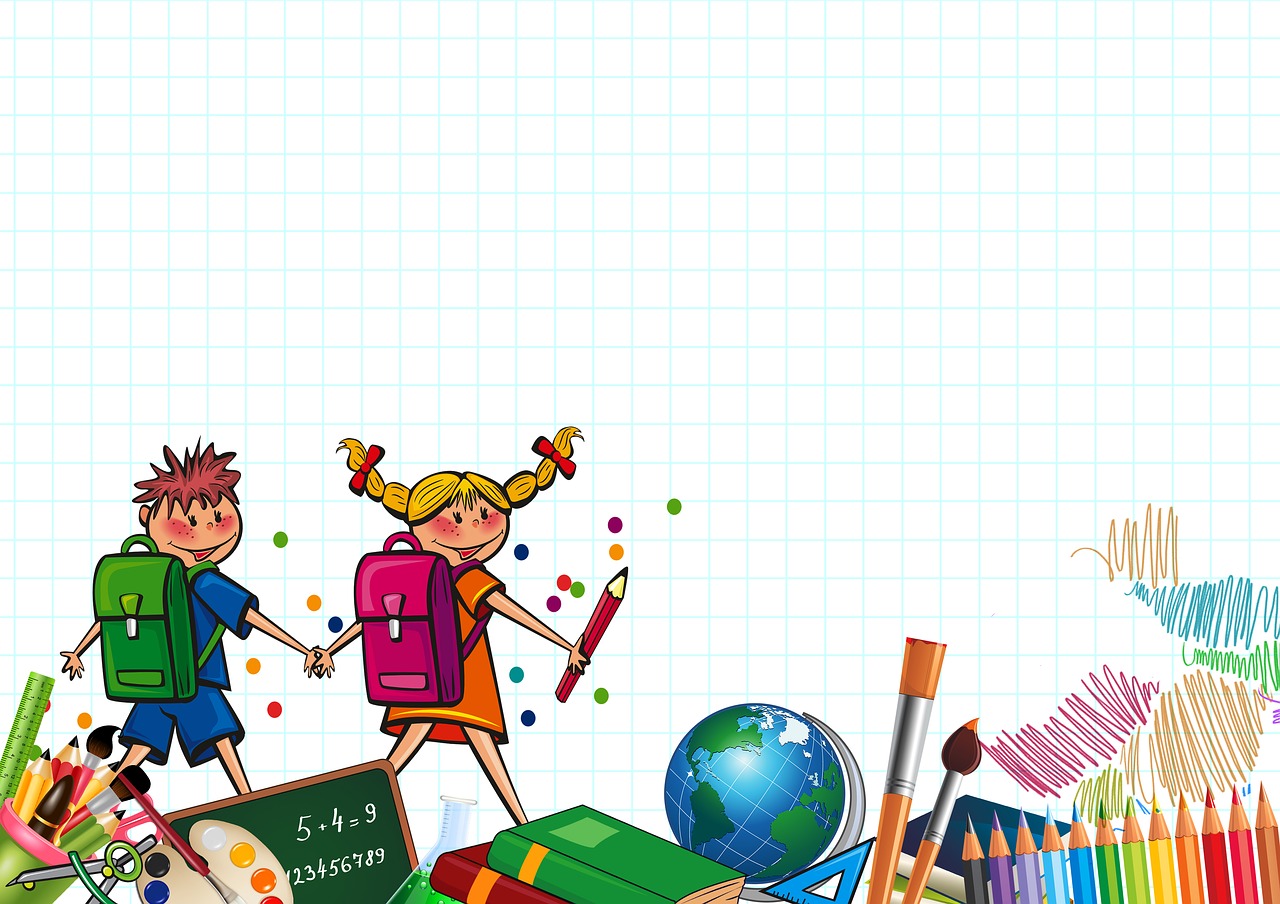 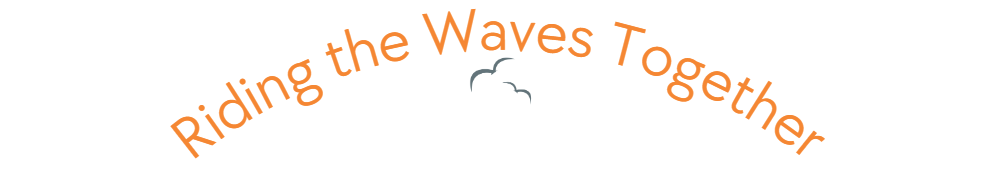 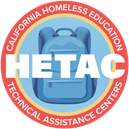 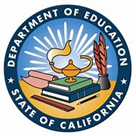 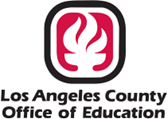 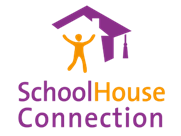 © 2023 CA Homeless Education Conference
Counselors play a critical role in supporting homeless youth. Here are some ways in which counselors can provide support to homeless youth:
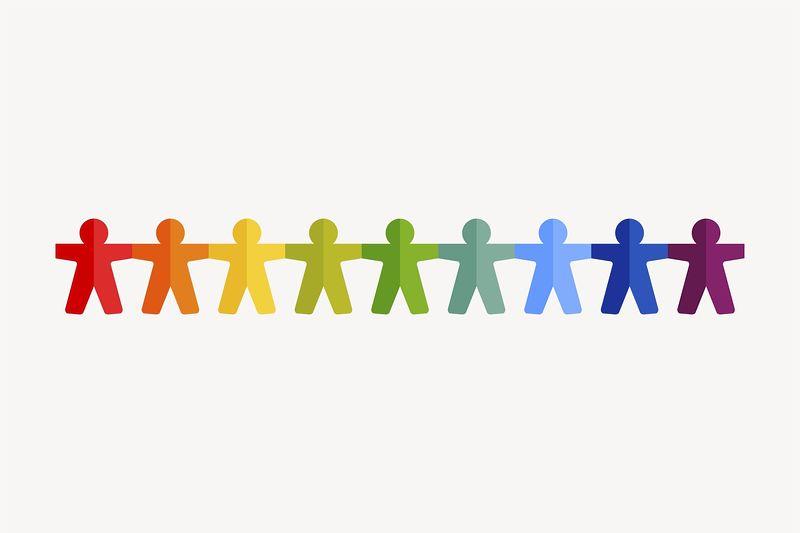 Overall, counselors play a crucial role in providing comprehensive support to homeless youth, addressing their emotional, mental health, basic needs, and helping them achieve stability and resilience.
Counselors can provide valuable support to homeless youth in navigating college and career pathways despite the unique challenges they may face.
Here are some ways in which counselors can help homeless youth with college and career pathways:
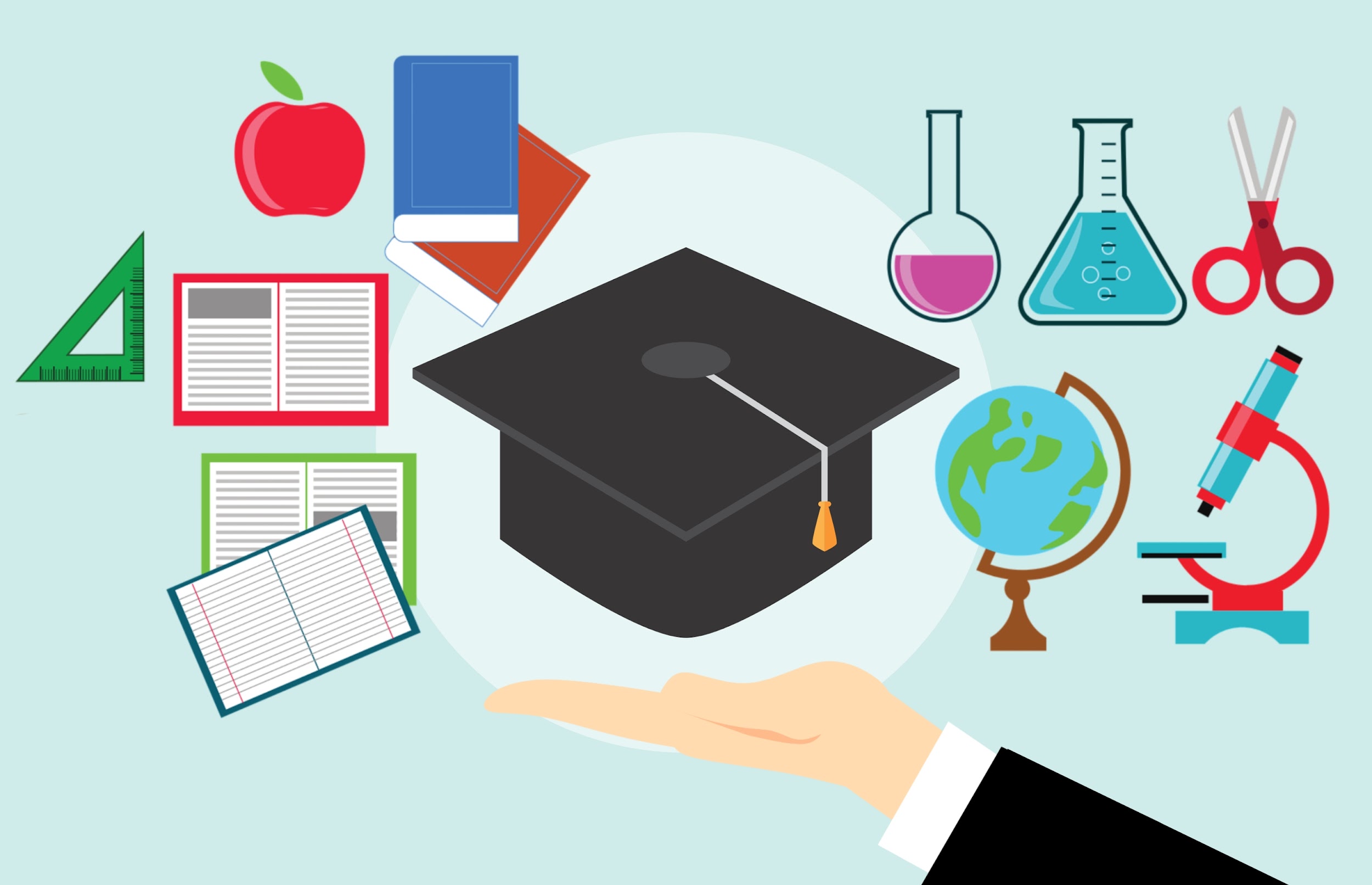 Connecting homeless youth to clubs and activities can provide them with opportunities for personal growth, social interaction, and skill development.
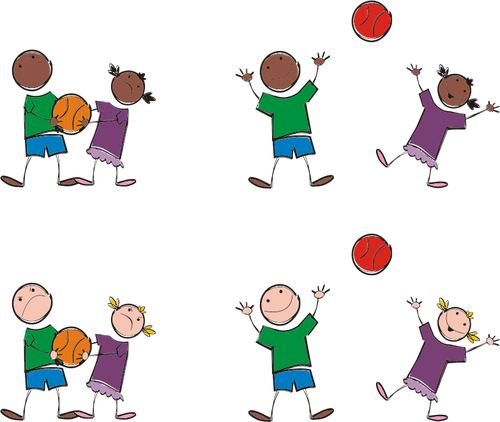 Identify and collaborate with clubs and organizations on campus that may interest the student.
Promote inclusivity and acceptance
Offer transportation options
Provide guidance and encouragement
Provide ongoing support
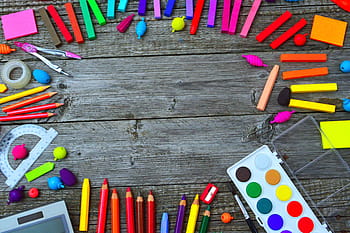 Supports for McKinney Vento Student to become Valedictorians
School Counselor supports for academic success…
Providing assistance with college prep course selections.
Advocating for classroom support.
Provide free tutoring both in-person and virtual options.
Career assessments
College exploration
College application workshops
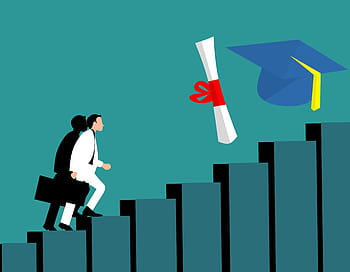 Independent City Event: Real World Simulation
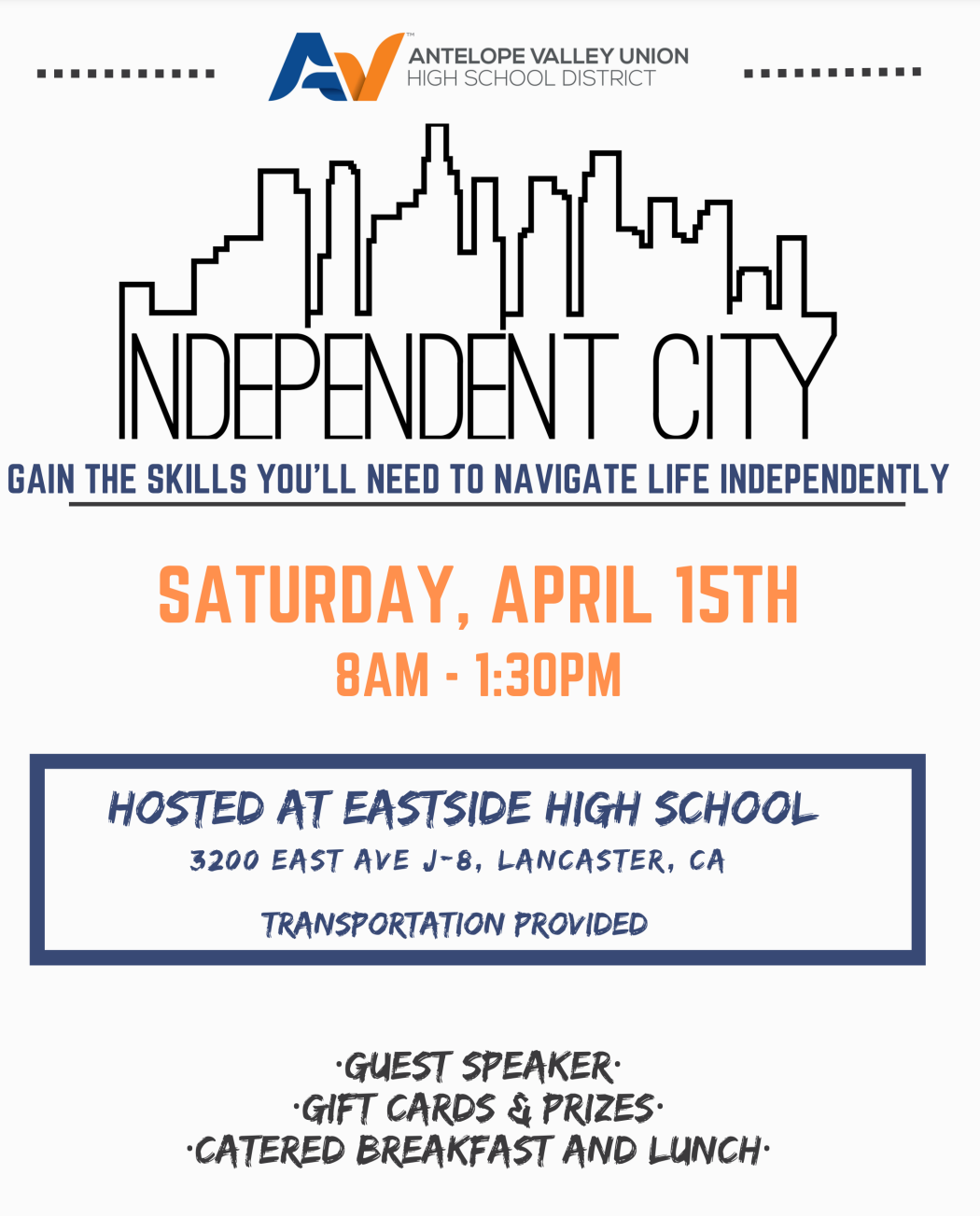 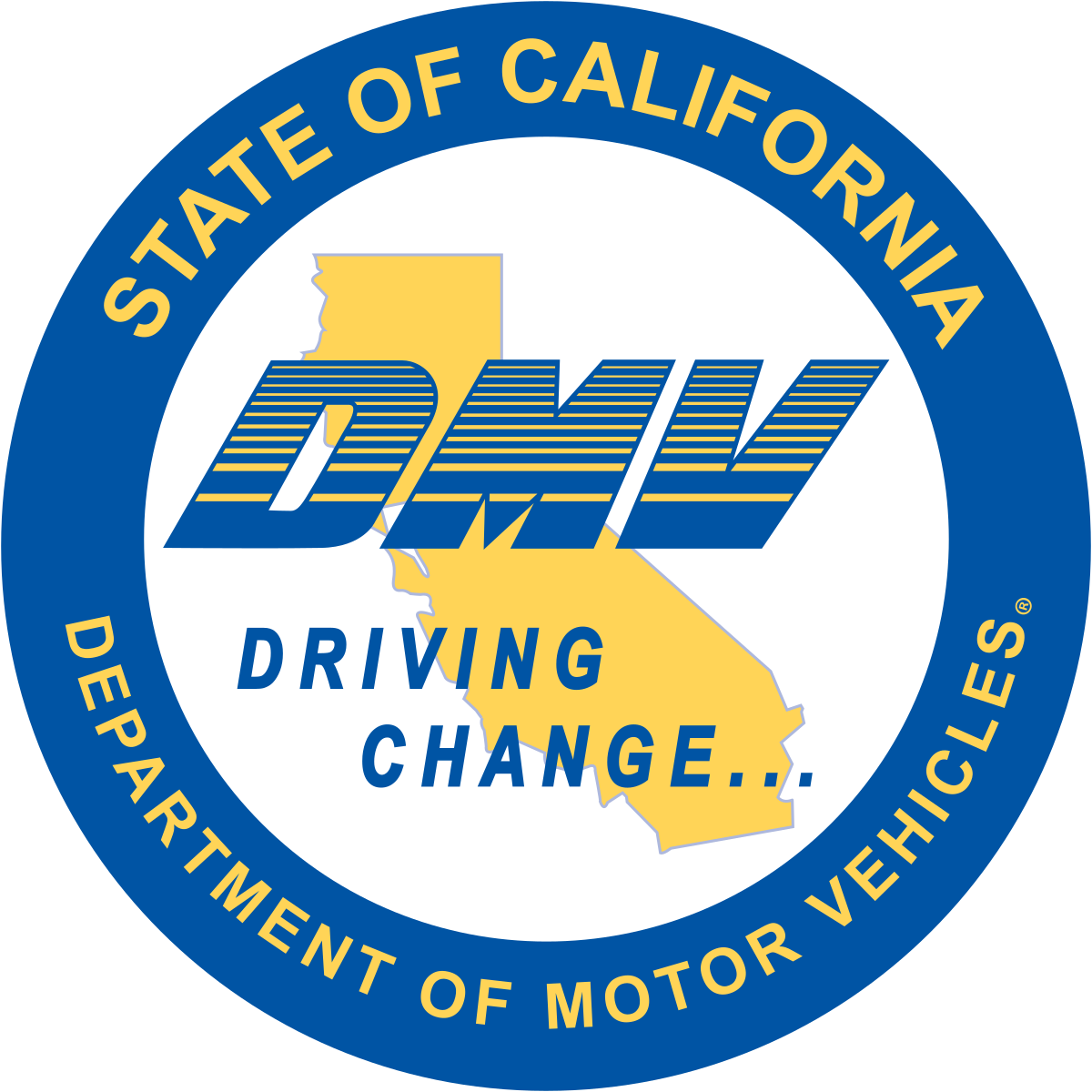 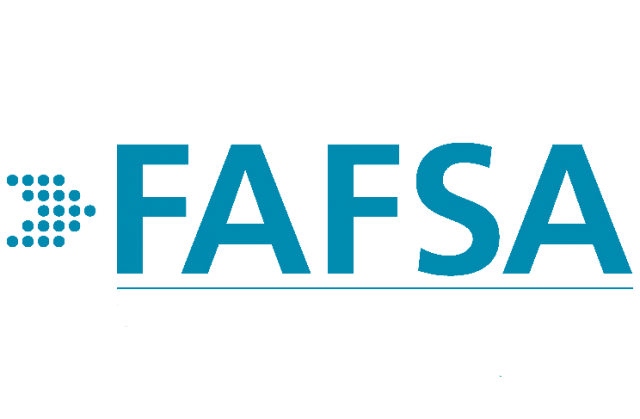 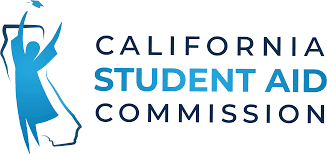 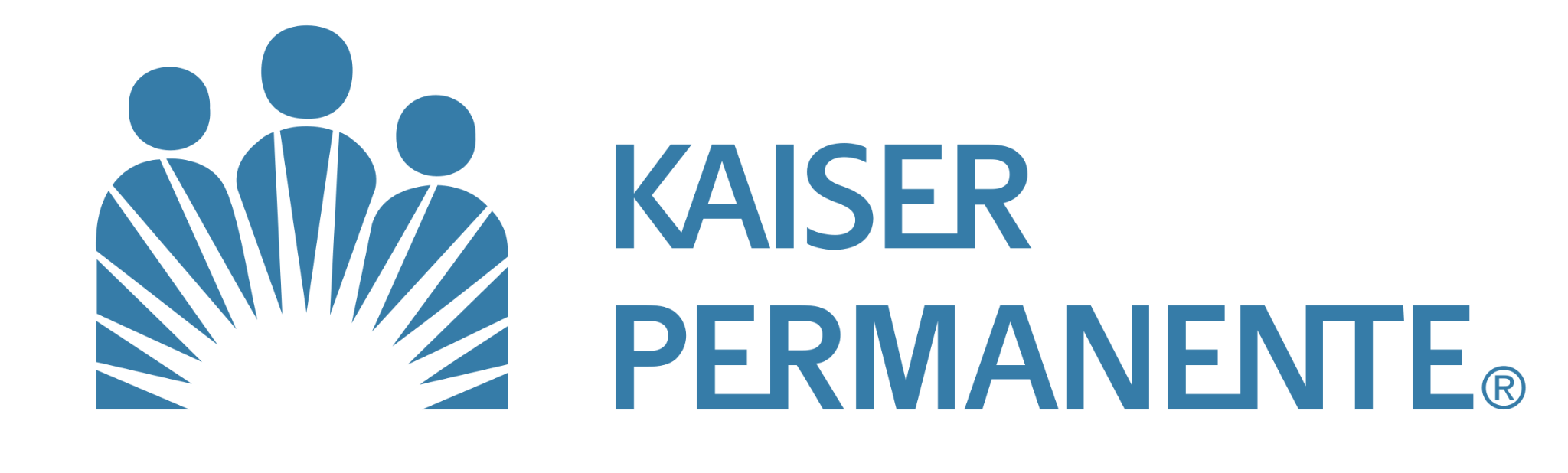 [Speaker Notes: simulation]
Professional Development:
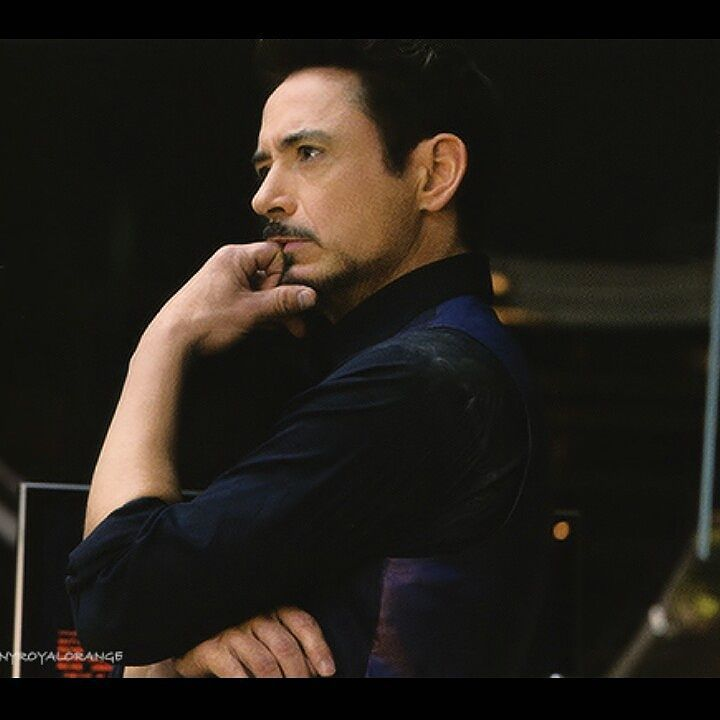 How do we develop staff (on McKinney-Vento and other professional learning), while differentiating and individualizing the learning, and keep track of their learning…?
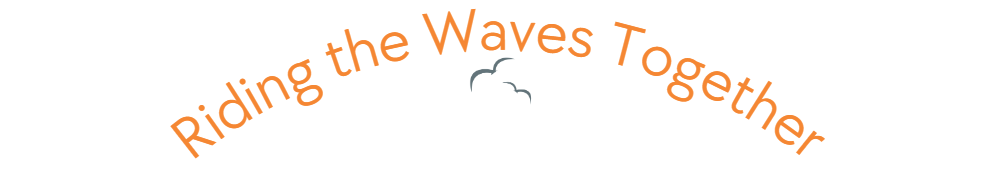 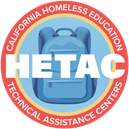 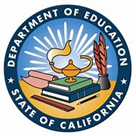 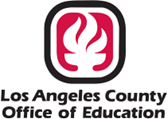 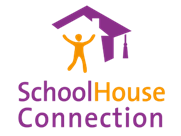 © 2023 CA Homeless Education Conference
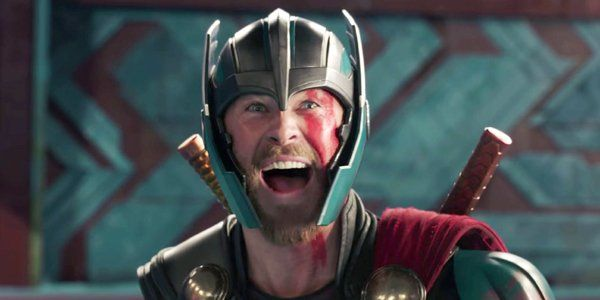 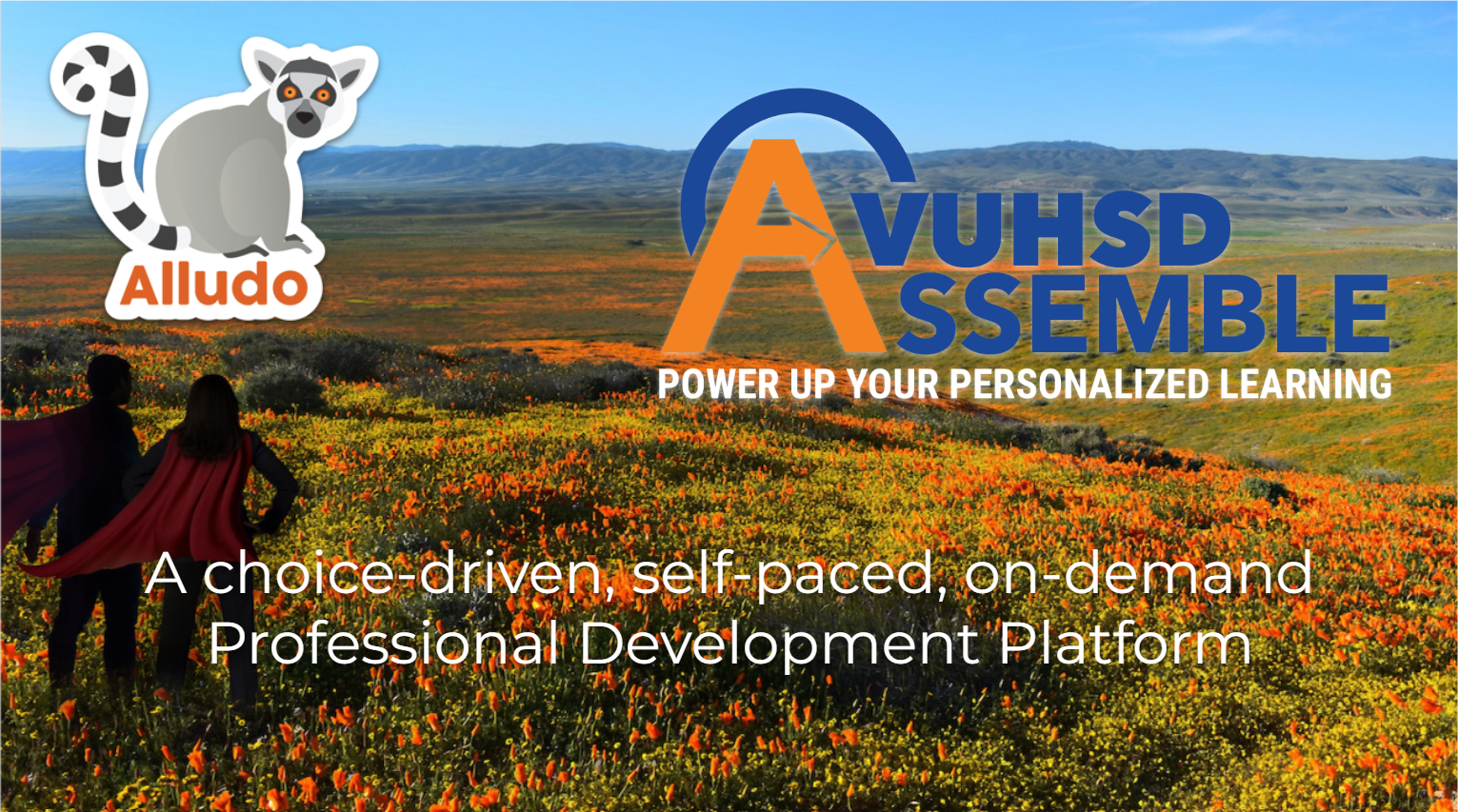 YESSSS!!!
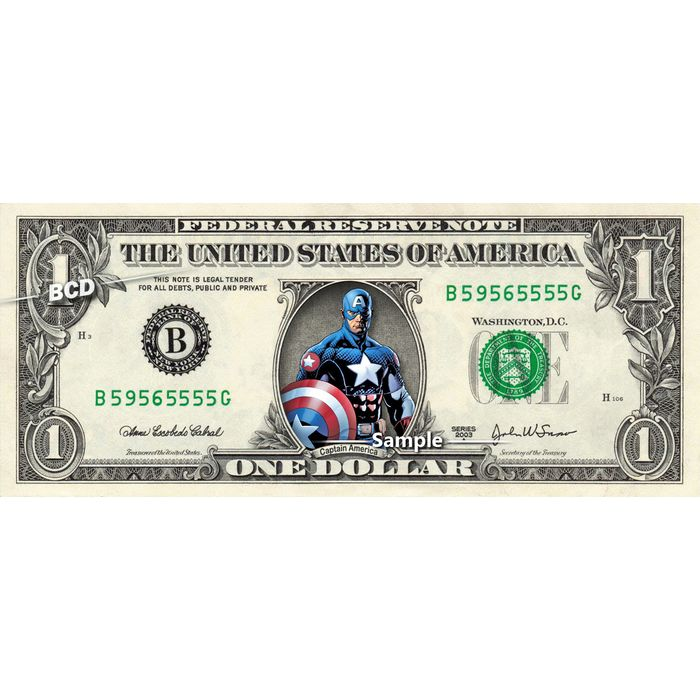 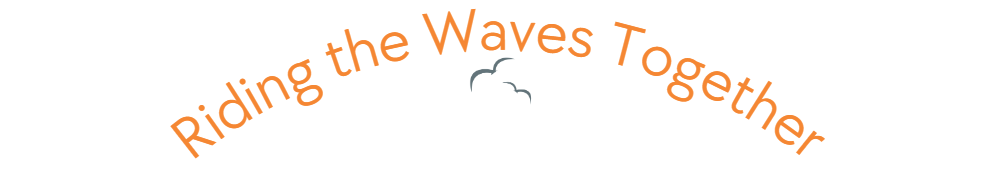 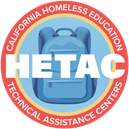 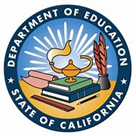 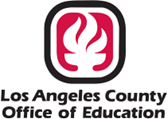 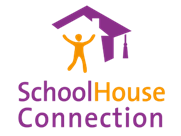 © 2023 CA Homeless Education Conference
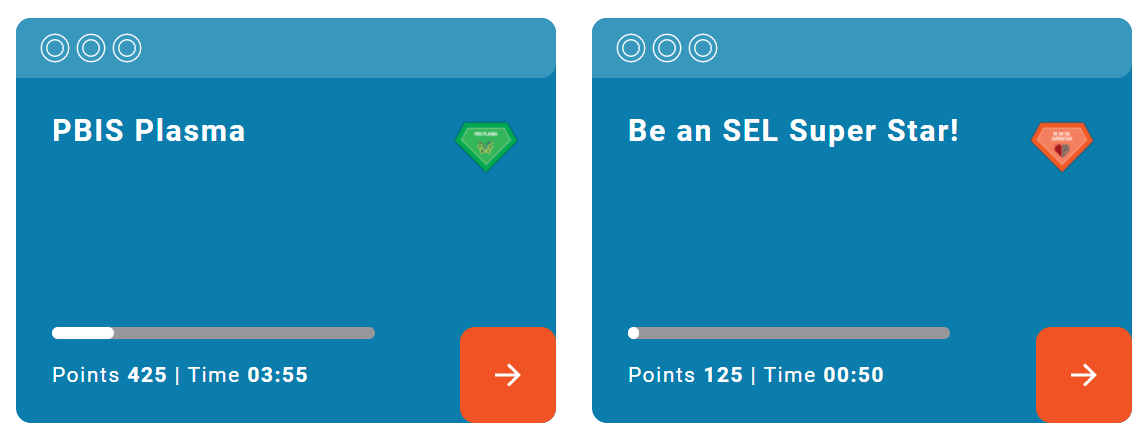 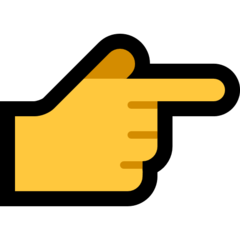 12 Levels
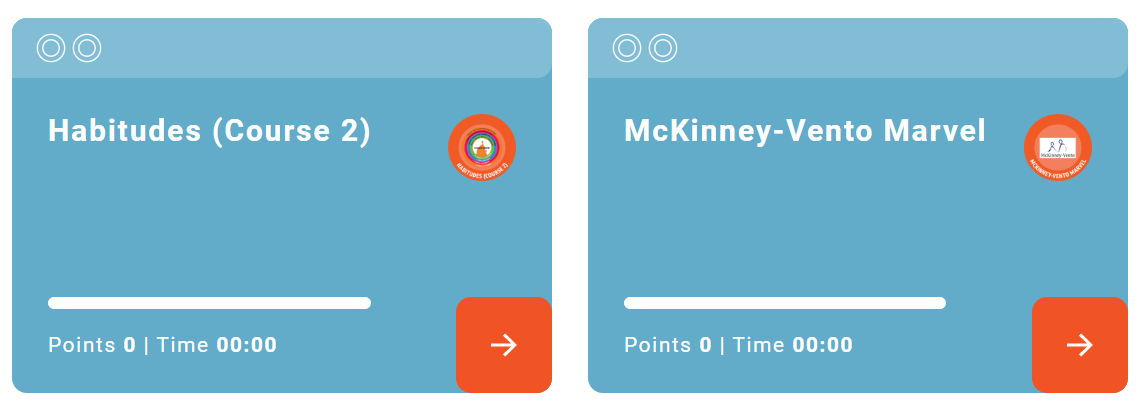 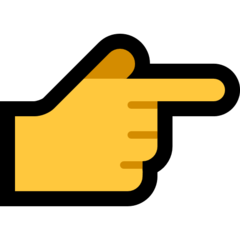 100s of Missions
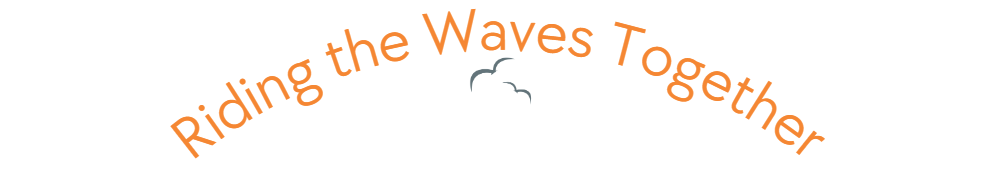 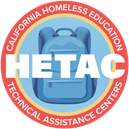 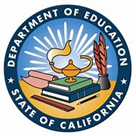 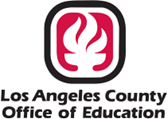 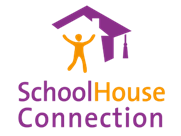 © 2023 CA Homeless Education Conference
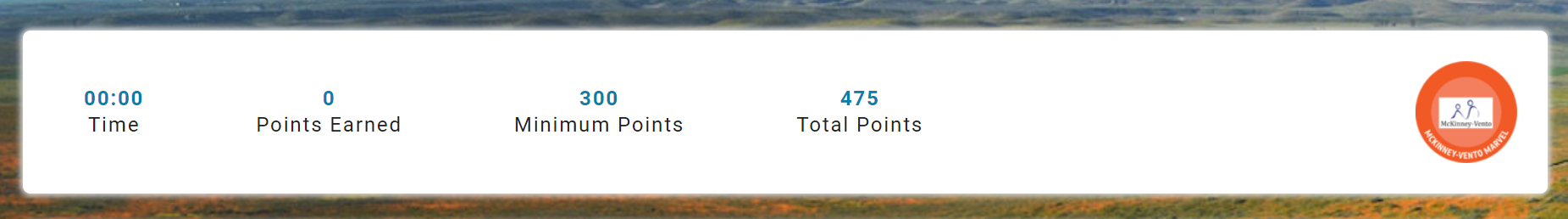 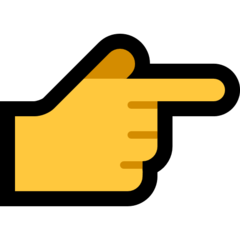 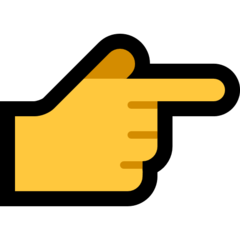 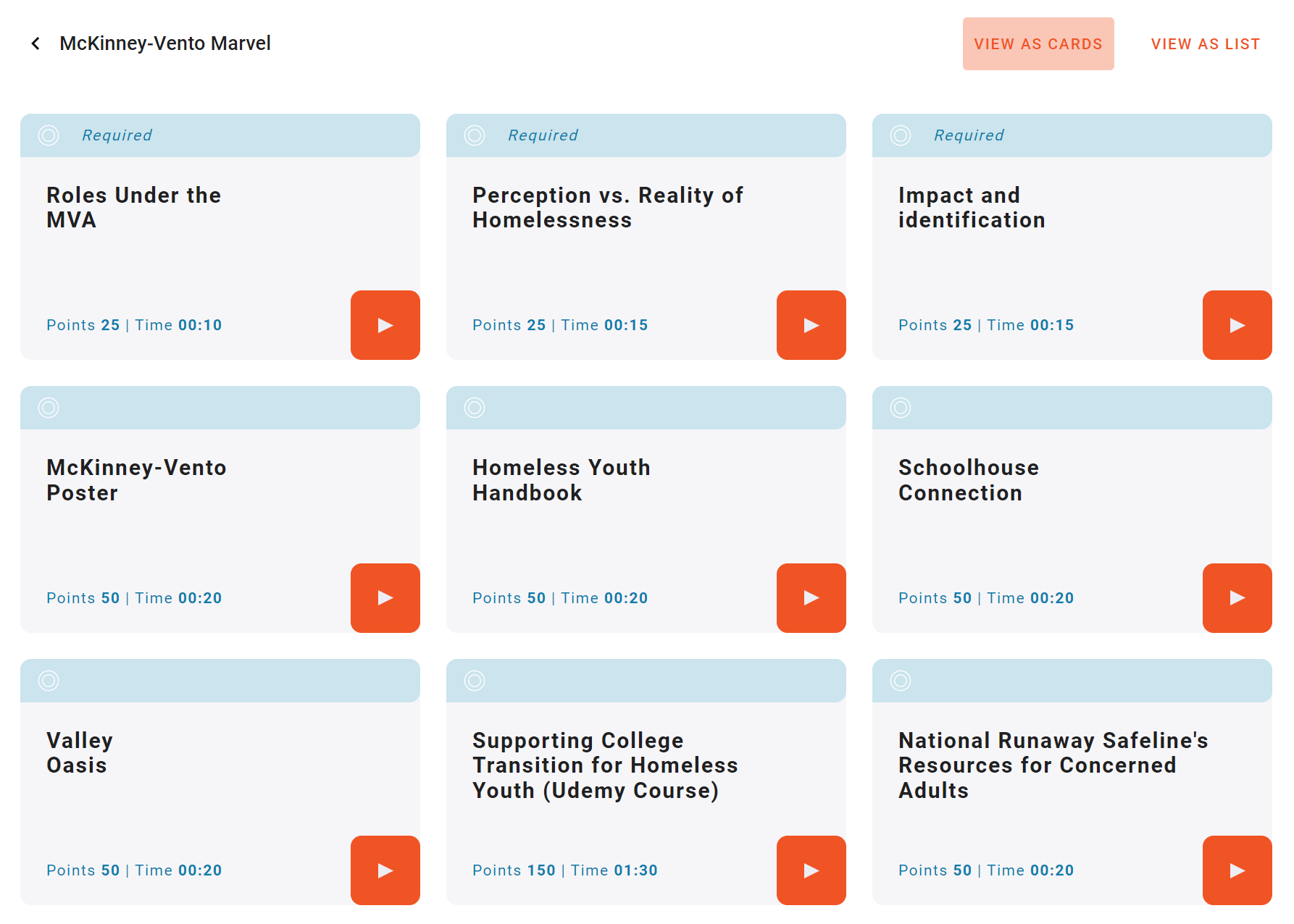 Choice
Badging
Demo Proficiency
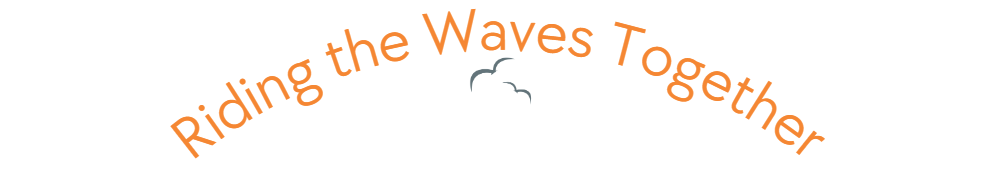 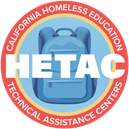 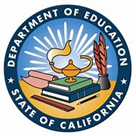 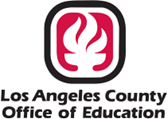 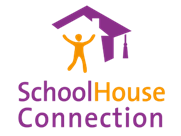 © 2023 CA Homeless Education Conference
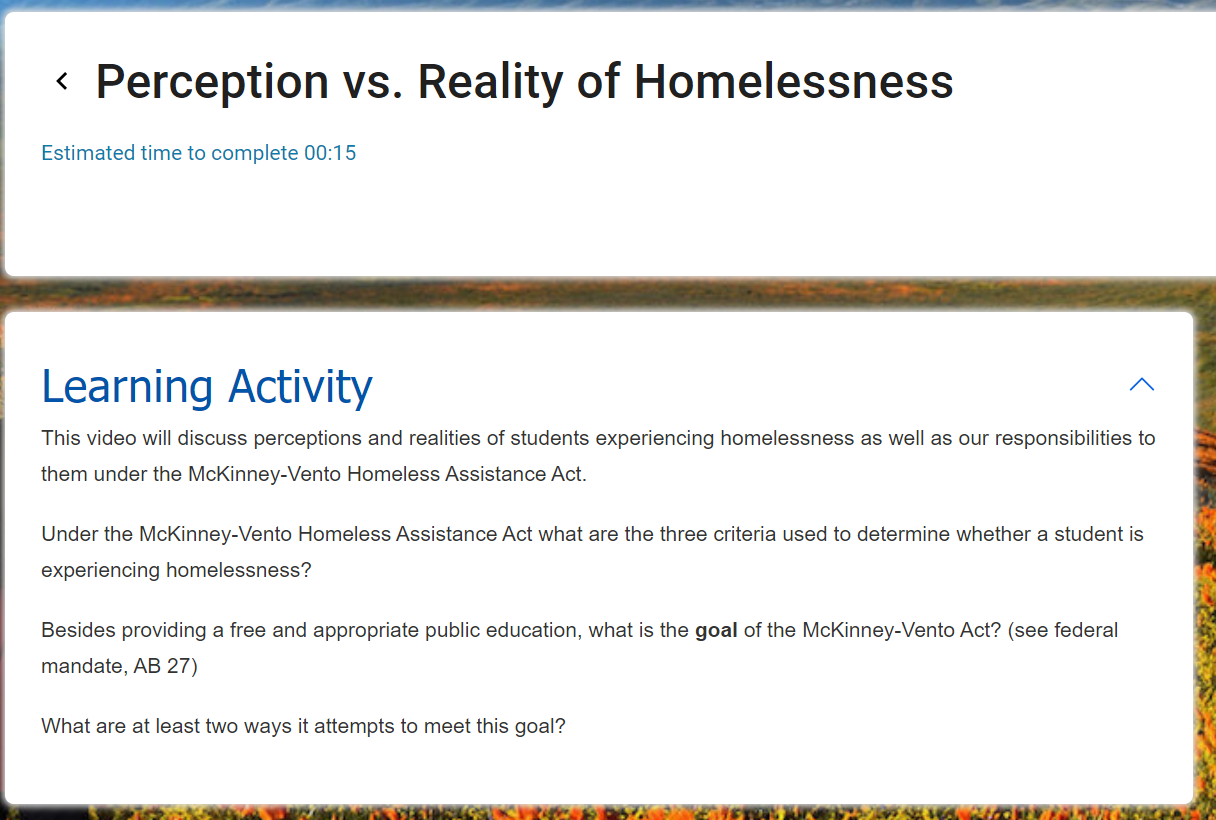 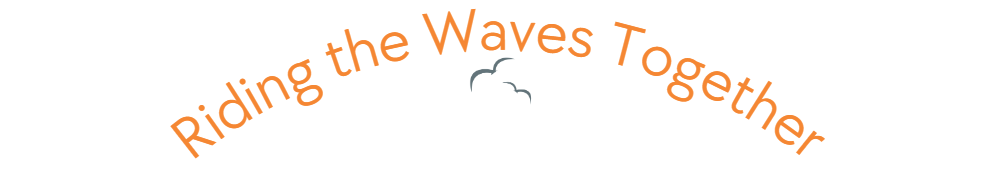 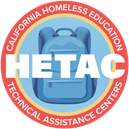 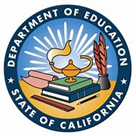 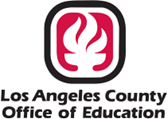 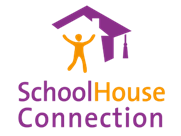 © 2023 CA Homeless Education Conference
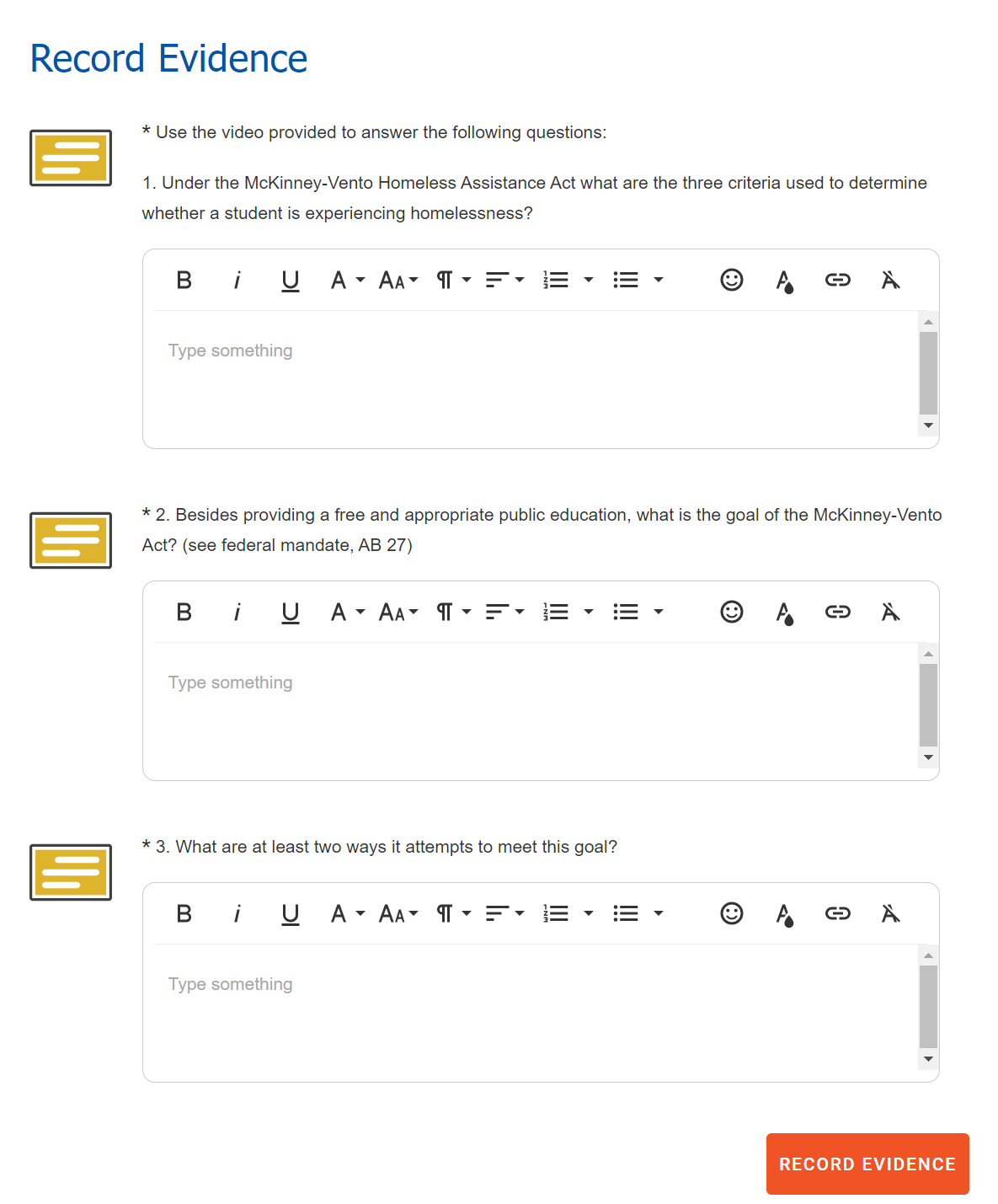 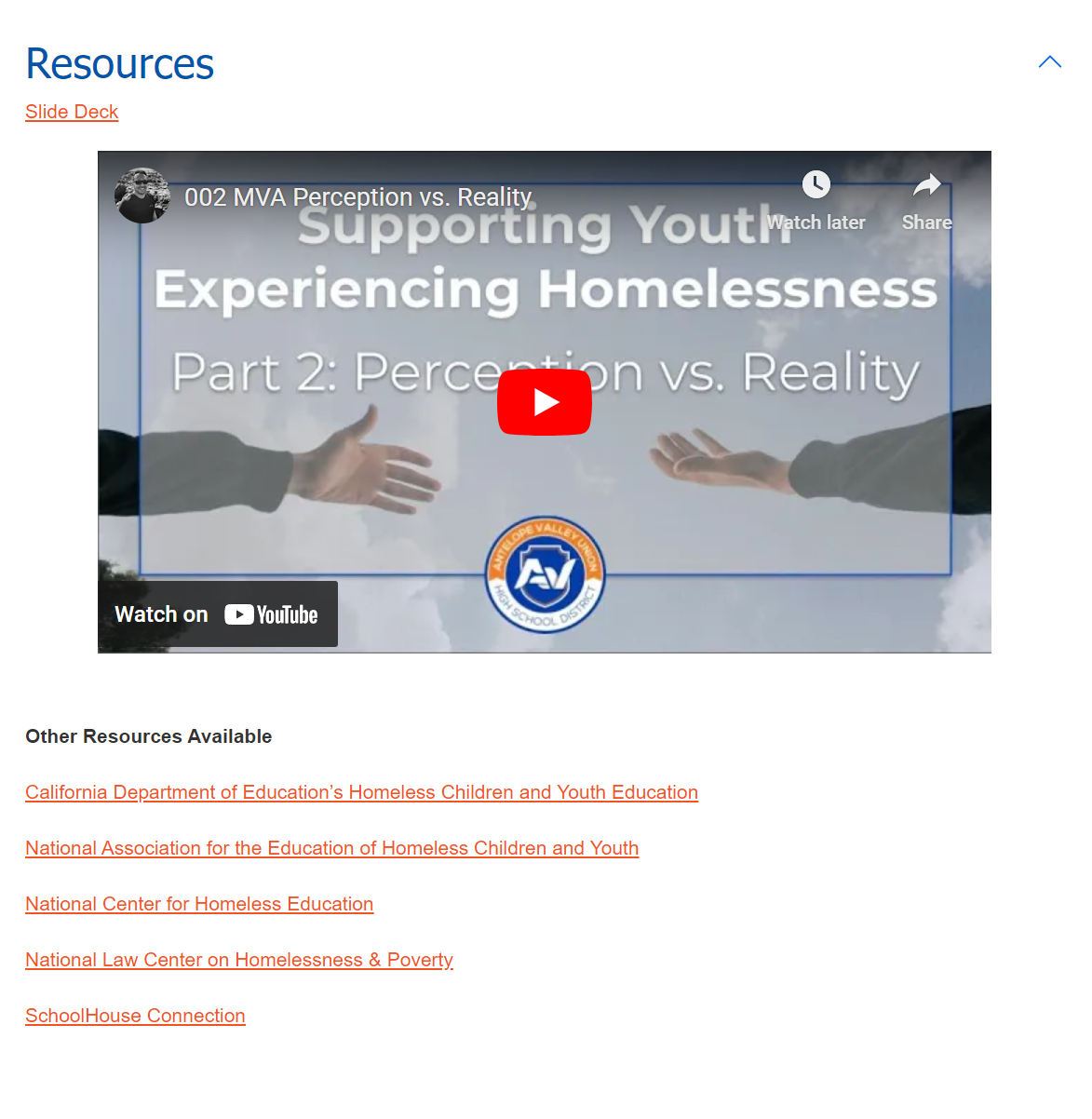 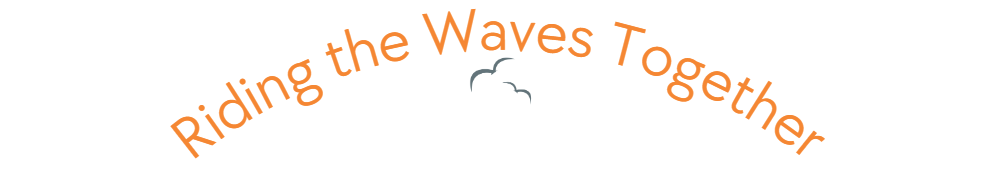 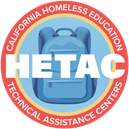 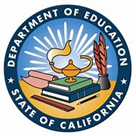 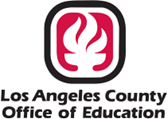 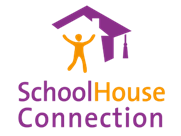 © 2023 CA Homeless Education Conference
Our Playlist so far…
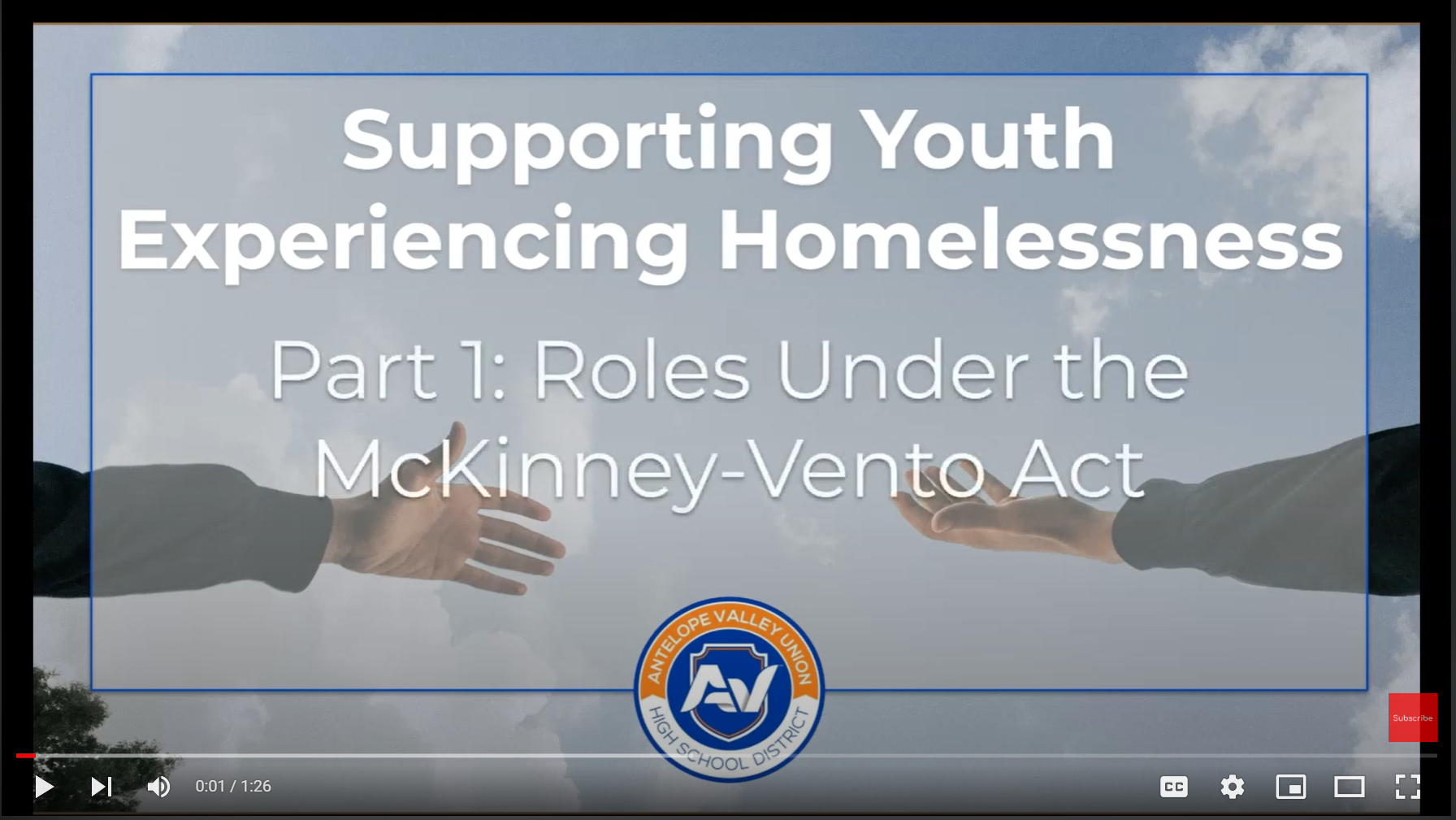 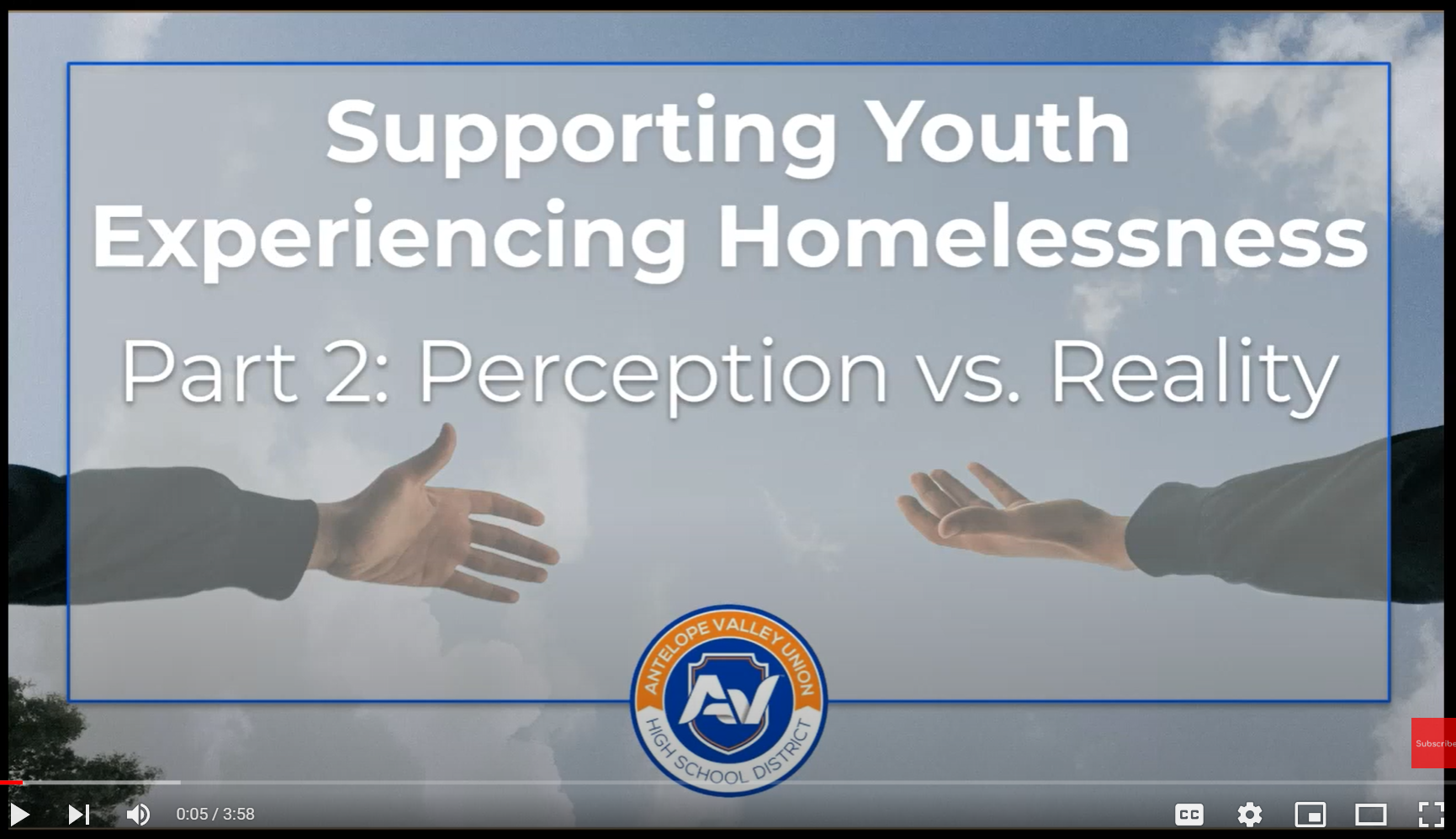 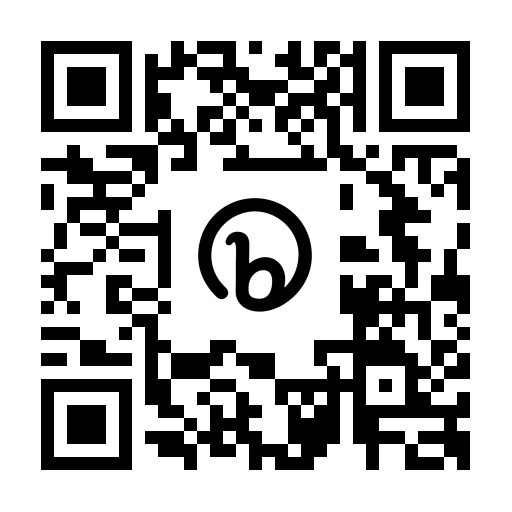 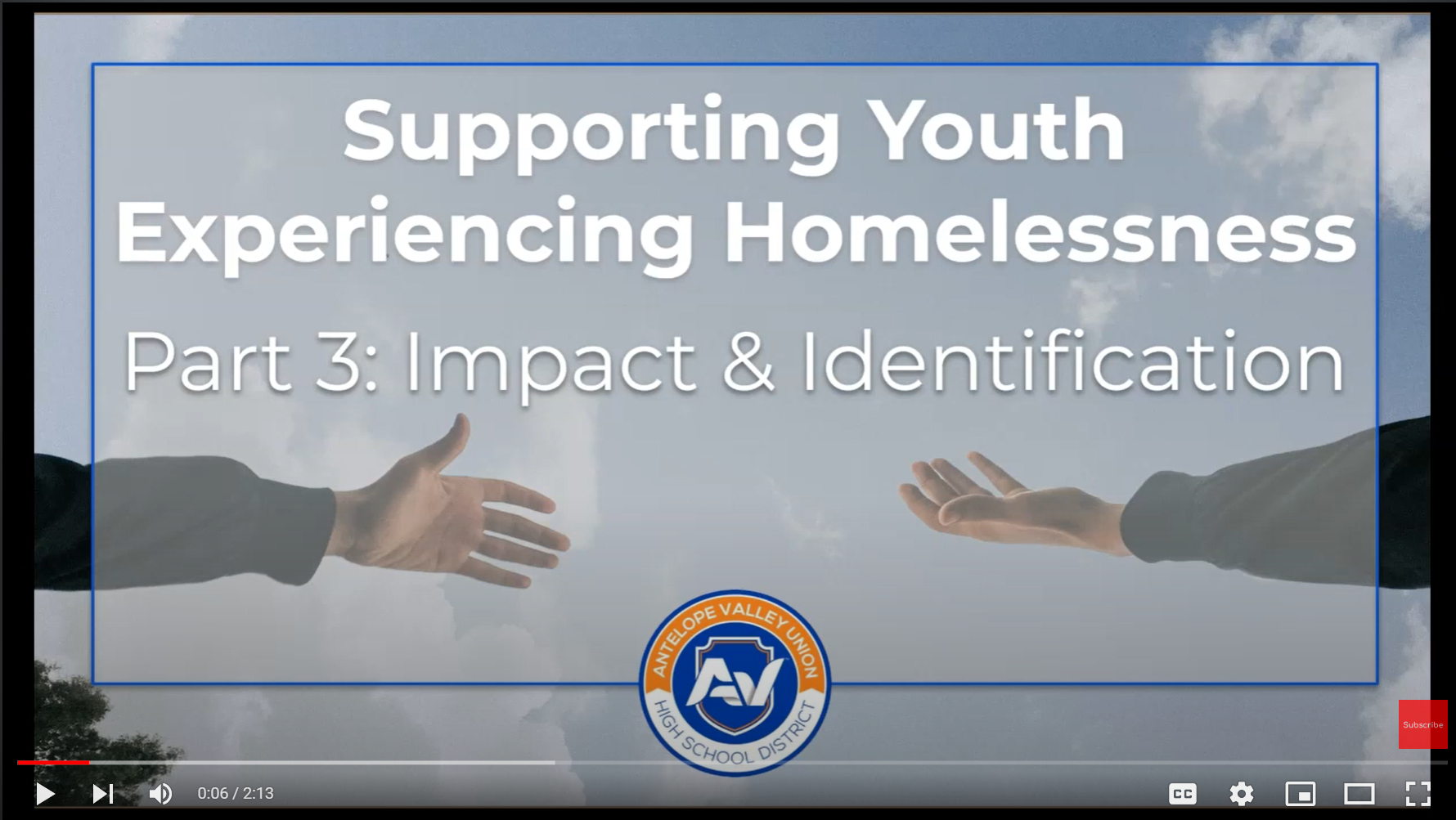 http://bit.ly/3UkTXHh
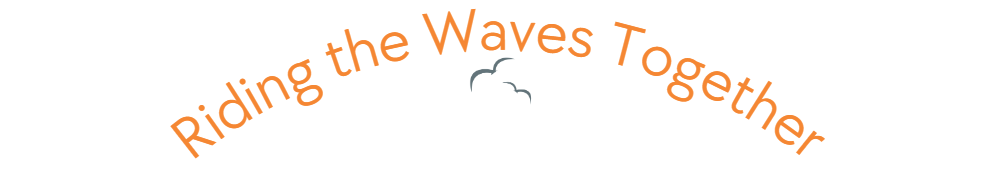 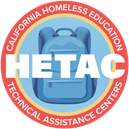 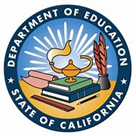 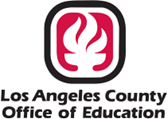 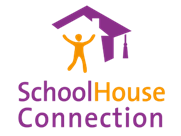 © 2023 CA Homeless Education Conference
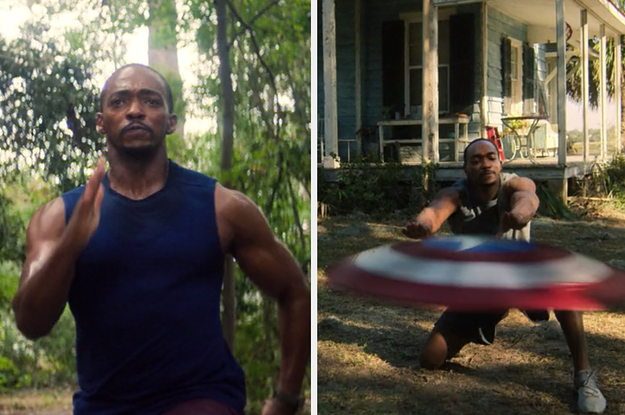 Next steps…
Training & Incentives
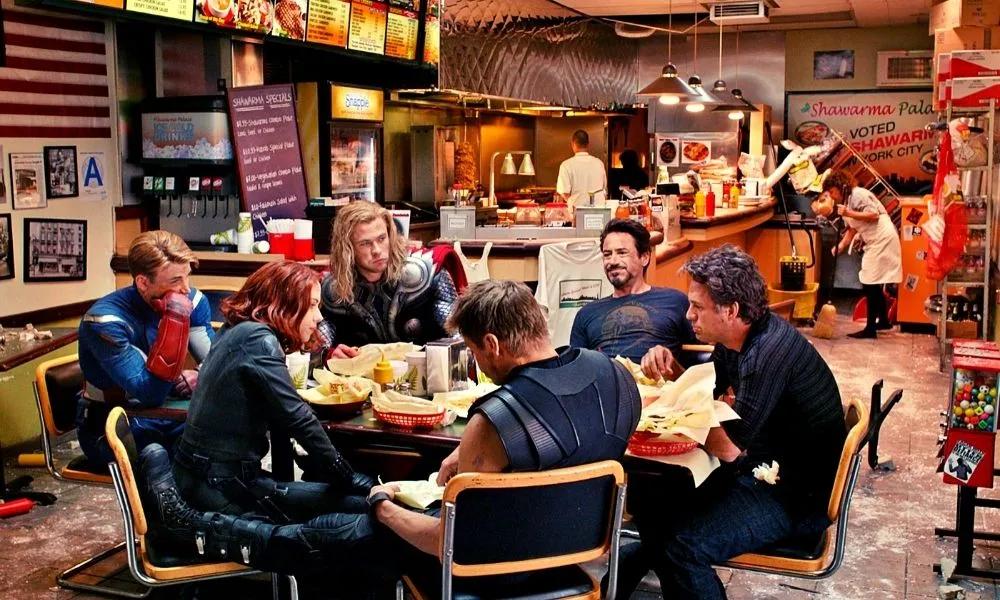 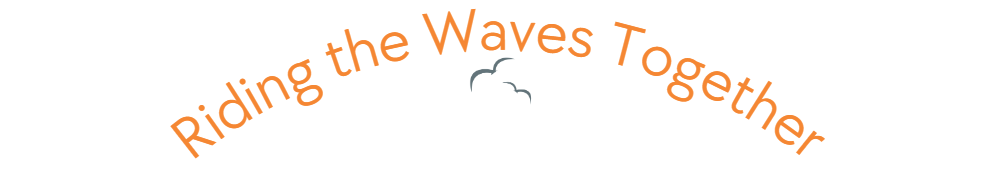 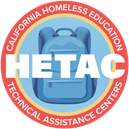 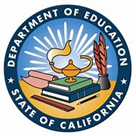 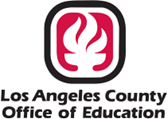 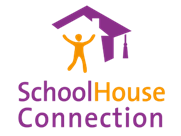 © 2023 CA Homeless Education Conference
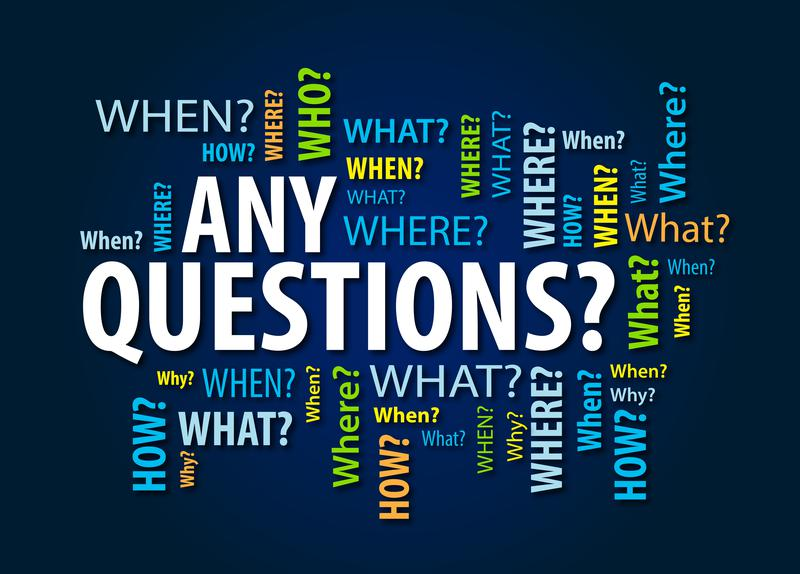 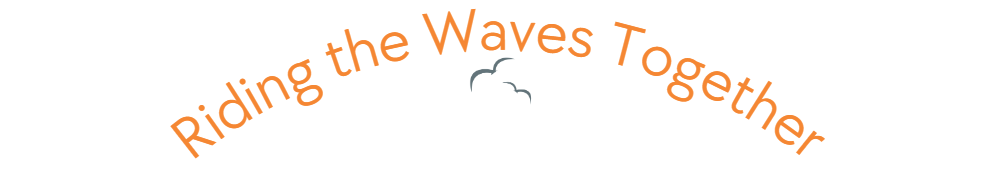 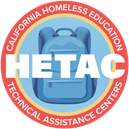 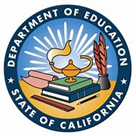 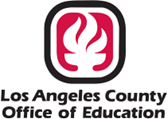 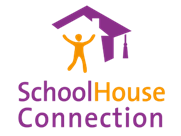 © 2023 CA Homeless Education Conference
[Speaker Notes: ADD a qrcode with these questions]
Let’s Connect
Dr. Robert Harris
rharris@avhsd.org
Yasmin Dorado
ydorado@avhsd.org
Angie Fields
afields@avhsd.org
Kalani Logan
klogan@avhsd.org
Cynthia Mesler
camesler@avhsd.org
David Rivas
drivas@avhsd.org
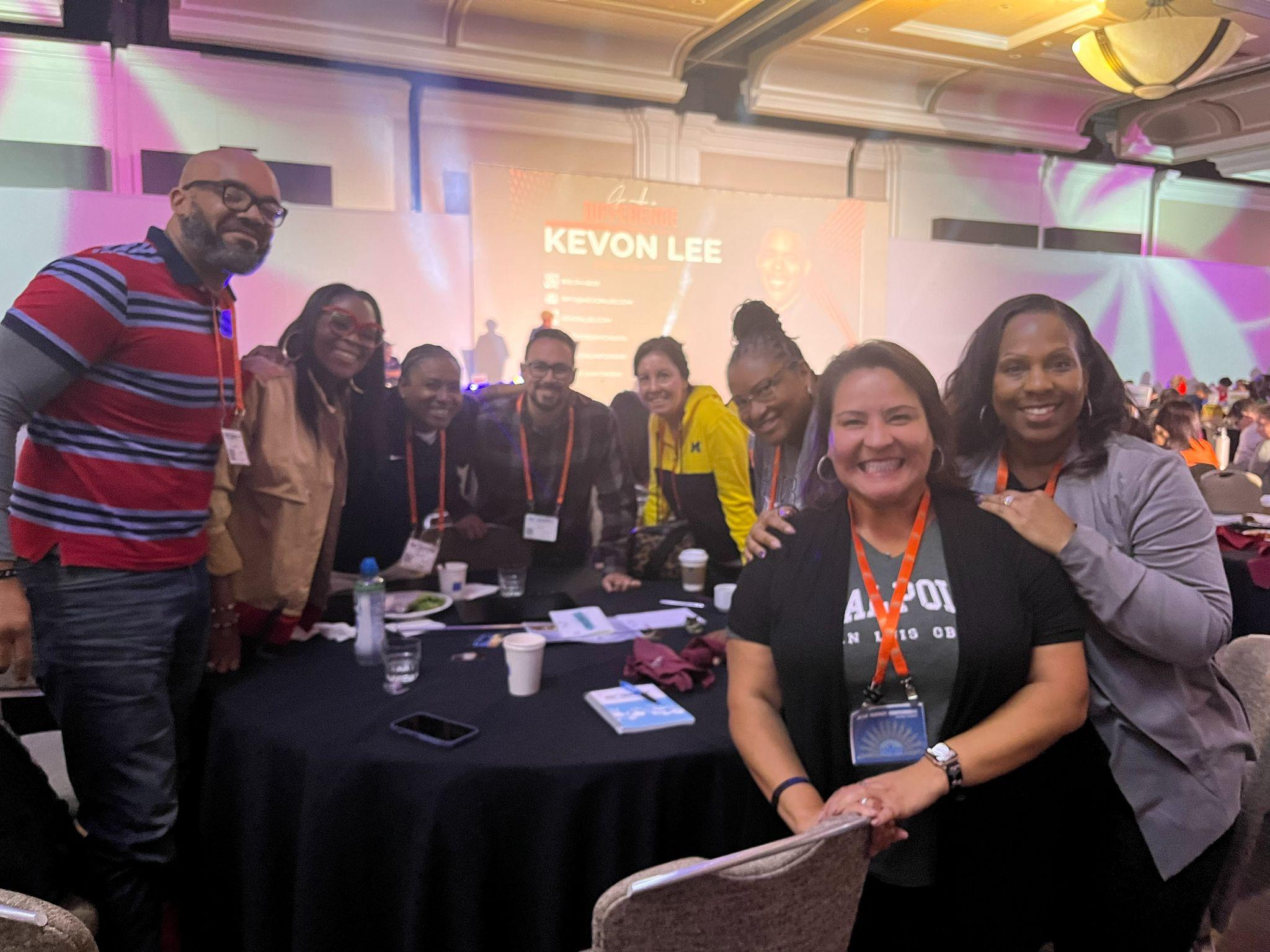 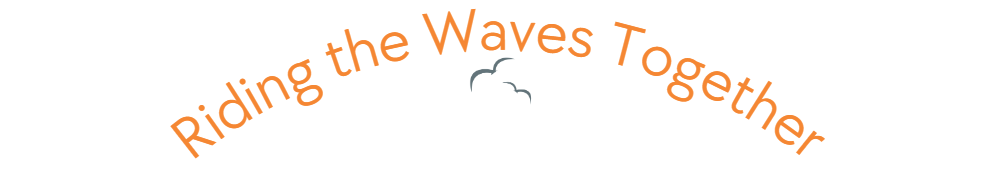 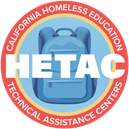 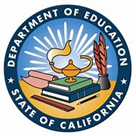 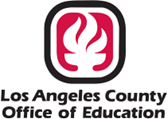 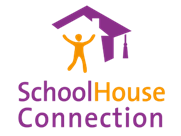 © 2023 CA Homeless Education Conference
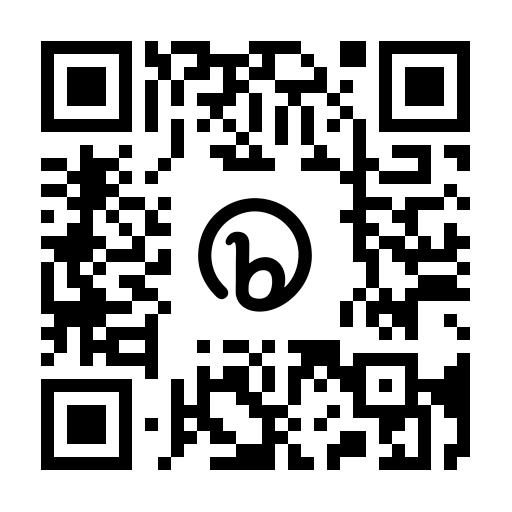 bit.ly/41OozDN
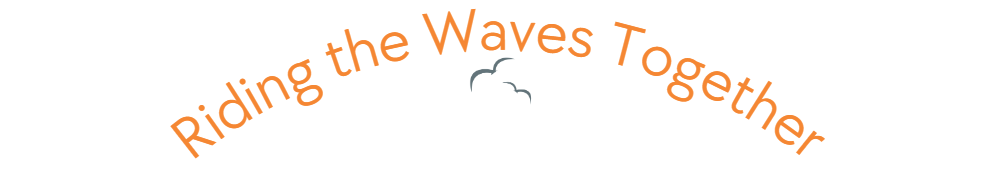 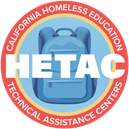 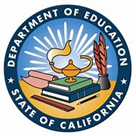 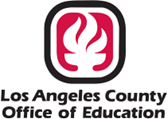 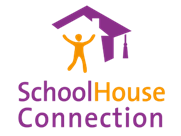 © 2023 CA Homeless Education Conference